Migrating Your ⎕WC GUI to Linux, macOS, and the Cloud
Morten Kromberg
Karl Holt
Goals
Show you how to install ”Everywhere WC”
Give you some time to play with it
Get input on priorities – which missing features to attack first?
What is "Everywhere" WC?
An implementation of a subset of ⎕WC, which can run on any Dyalog platform
Windows, Linux, MacOS Desktops using HTMLRenderer
As a web server served up by any Dyalog interpreter

Also extends ⎕WC, adding
A native Ribbon control
ApexCharts Graphics
”Any widget library you want”
Why EWC?
1. Protect existing investments
Since 1990, ⎕WC has made it possible for domain experts to be ”full stack” developers
⎕WC is perhaps the most importantreason why Dyalog has been successful
⎕WC is is restricted to the Microsoft Windows desktop, which is fading
Why EWC?
2. Build New Applications
EWC can easily be extended with JavaScript libraries
Potential migration path for existing code to ”responsive” layout
Replace Posn/Size with Flex CSS
EWC is a uniquely interactive web development environment
Current Status
Worked on prototype for 12 months with an external contractor
Hired a full-time JavaScript developer – Welcome Neil!
Free and Open Source
We will document how to create & share your own extensions
We expect to add features quickly this winter
Send us sample apps / tell us what you need
Current Status
Supported subset has been driven by the needs of two launch customers
One converting a mature asset management system which needs to move off the Windows desktop
One building new web components in APL to enhance an existing C#/JS based web app
Both of these should be up & running very soon
Many features are still being developed
NB: The list of missing & supported features is likely to be out of date within a few days of this workshop!
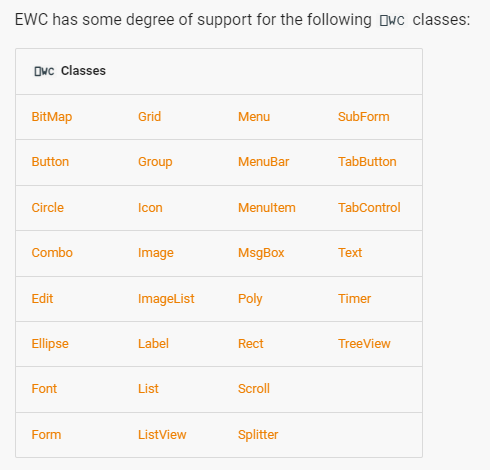 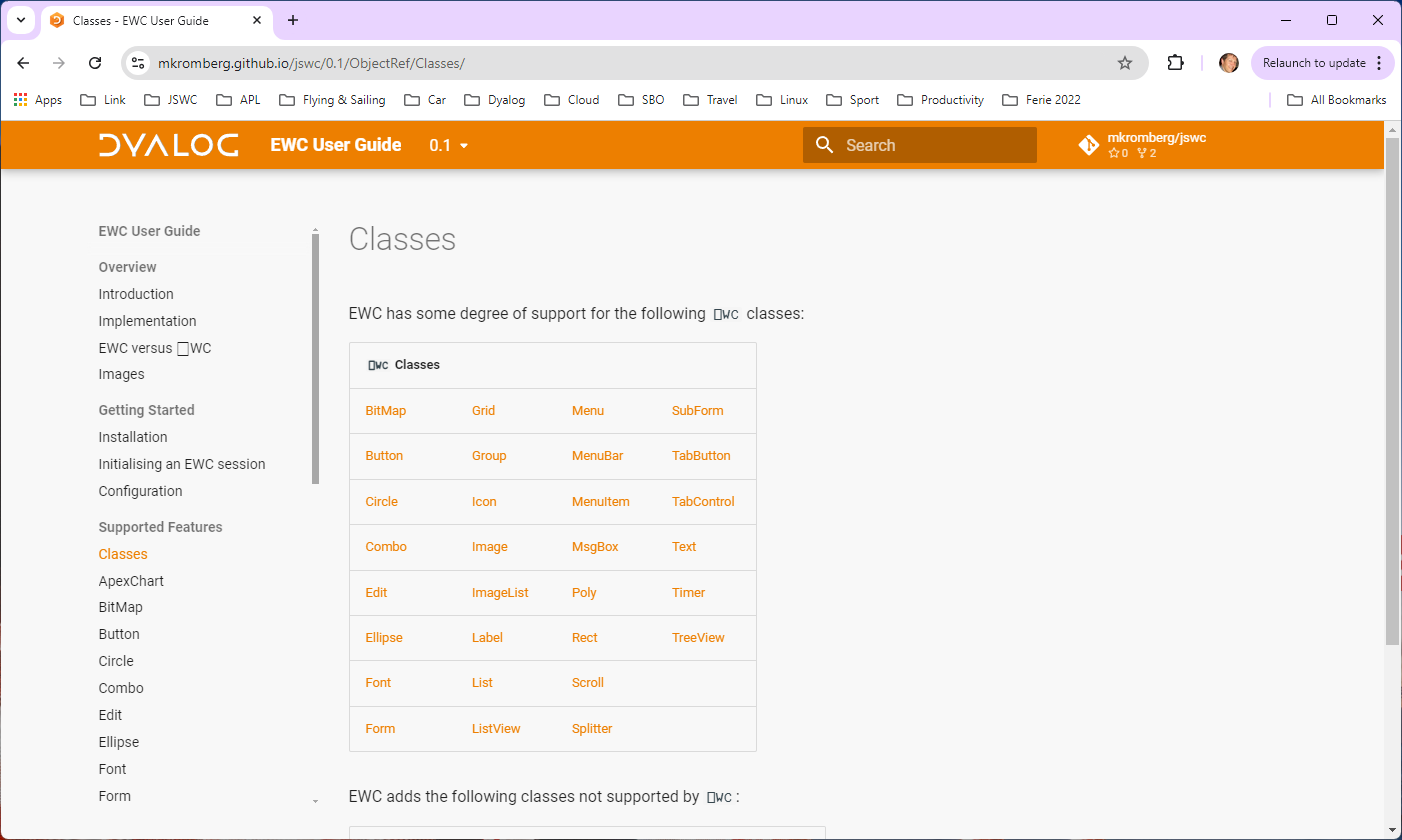 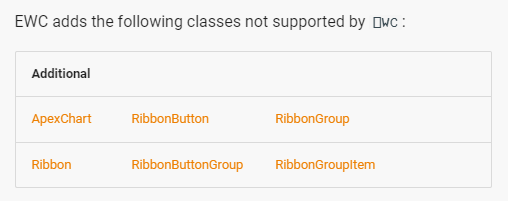 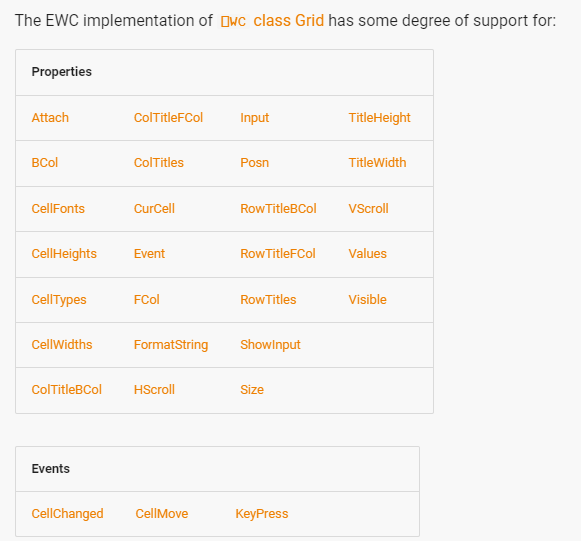 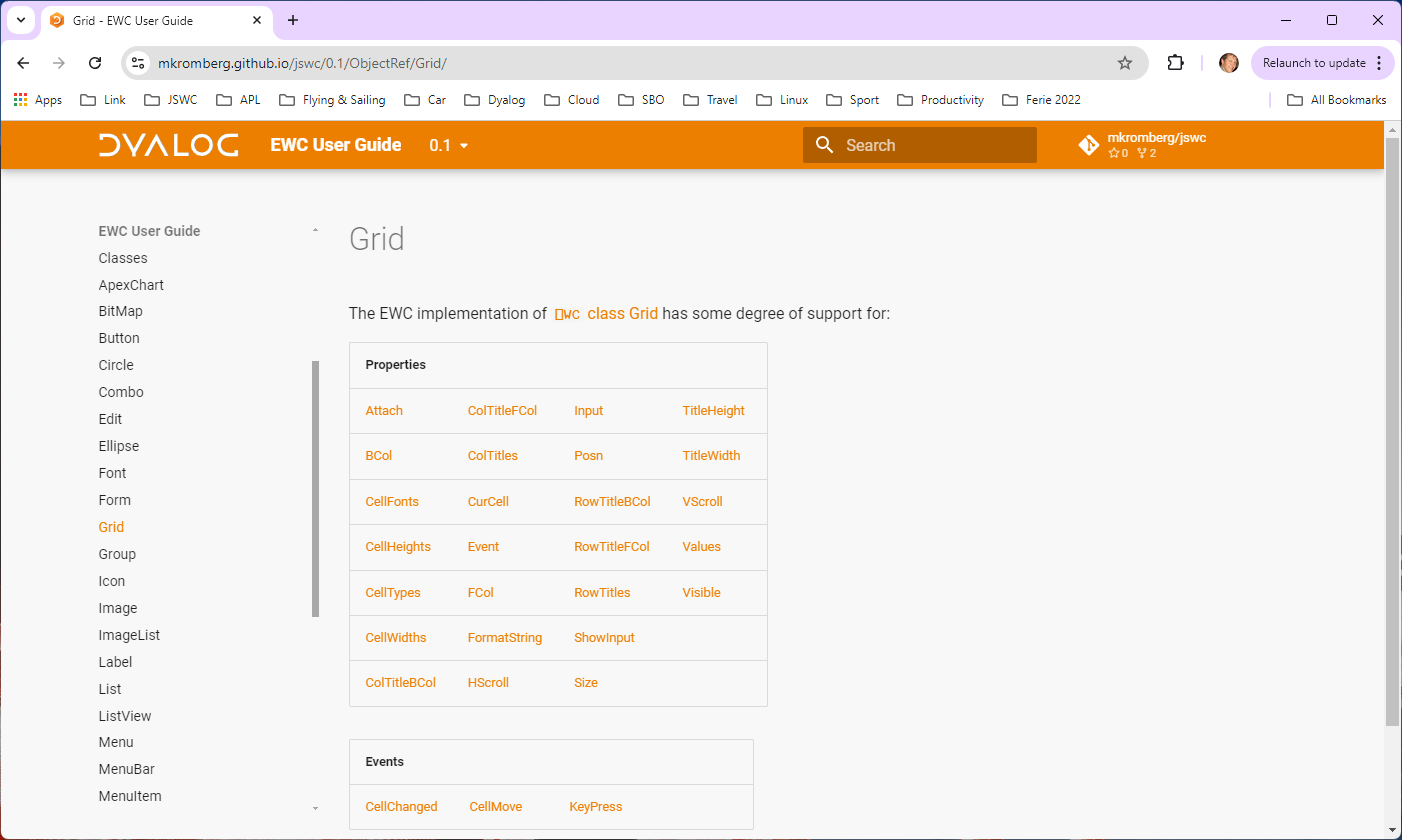 Being added asapplicationsneed them.
Exercise 1 - Installation
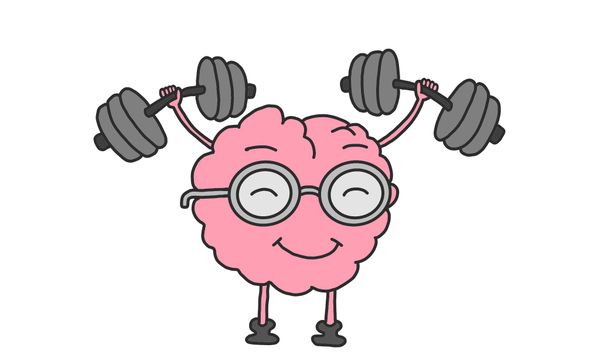 Clone the github repository
https://github.com/dyalog/ewc
Or download and unzip the zip file from the repo (see next slide)
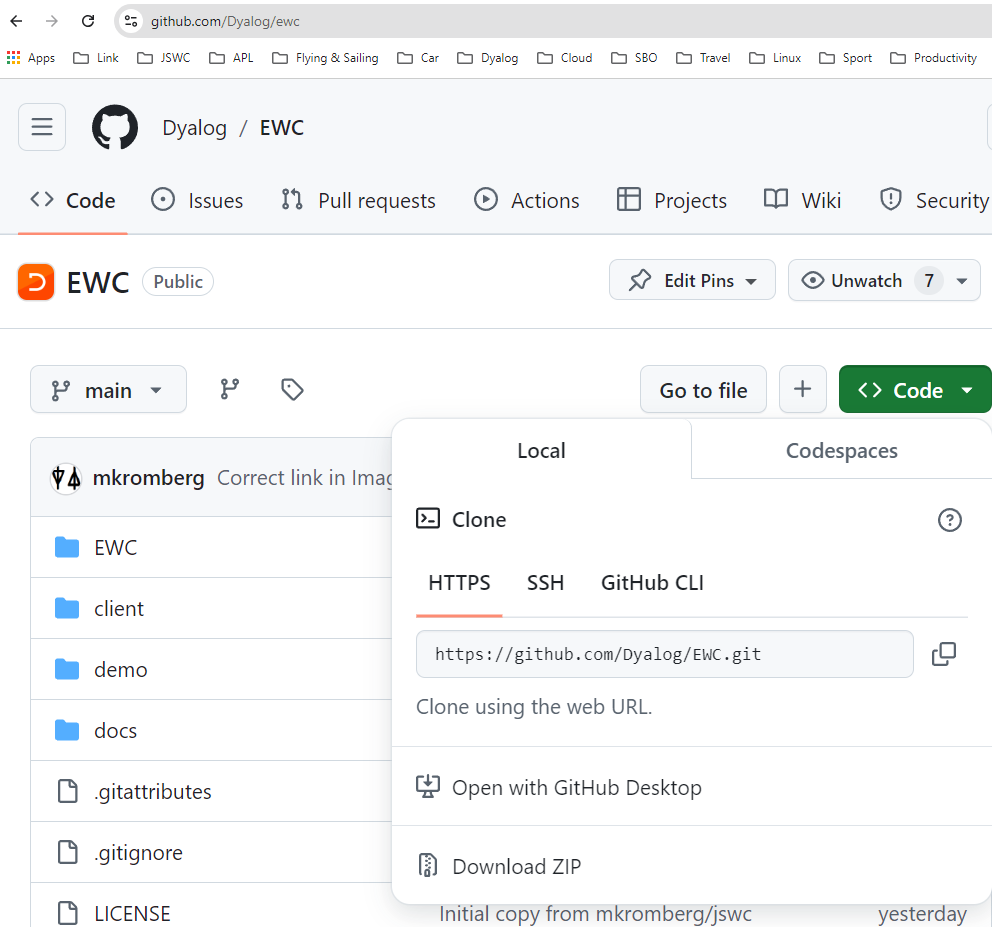 Exercise 1 - Installation
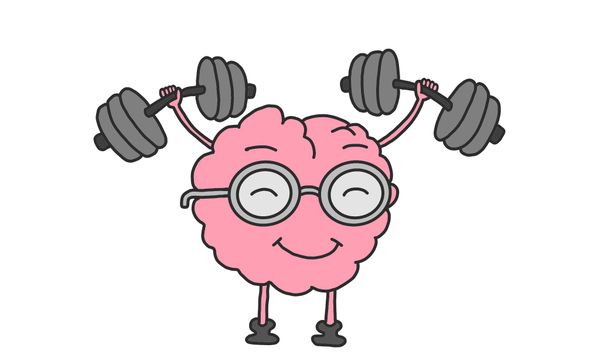 Clone the github repository
Or download and unzip the zip file

Verify installation:
      ]link.create # /path/to/ewc      demo.Run 'Desktop'
Exercise 1a - Installation
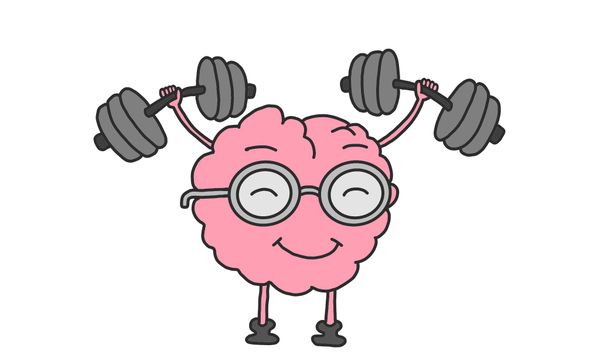 Verify installation:
      ]link.create # /path/to/ewc
      EWC.VersionEWC Server: 0.1.1, Client: Unknown
      demo.Run 'Desktop'
NB: You *must* place EWC in the root (#.EWC)
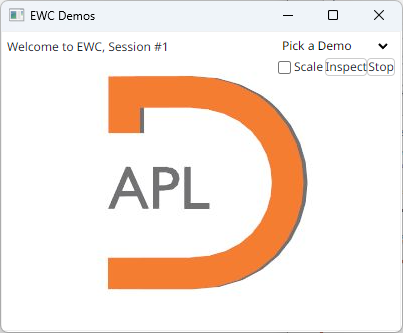 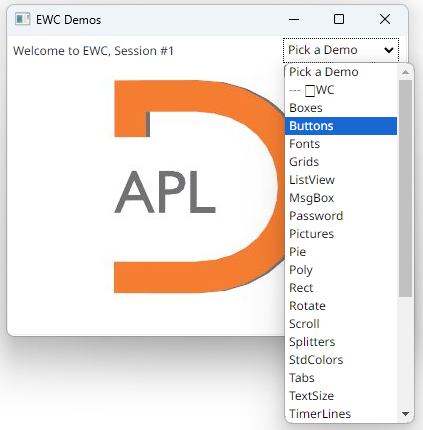 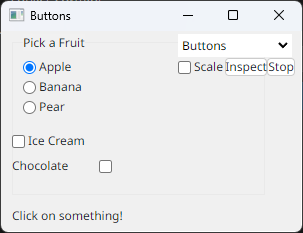 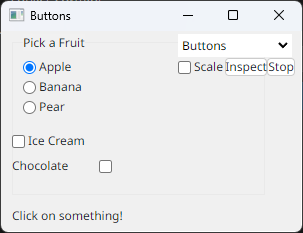 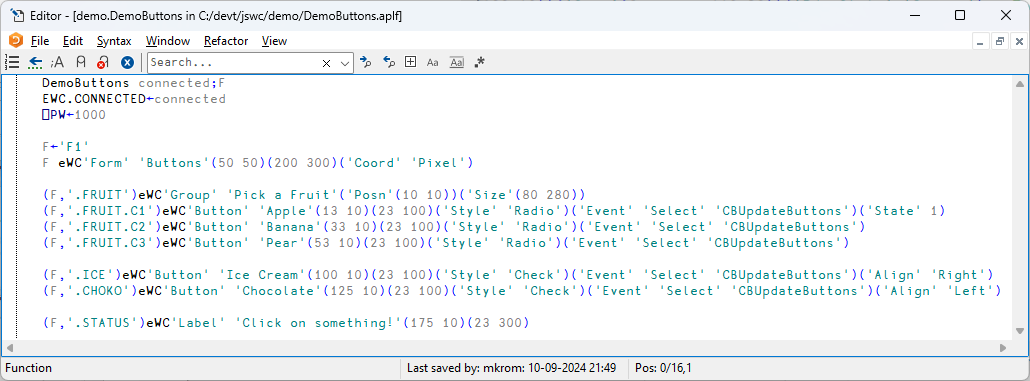 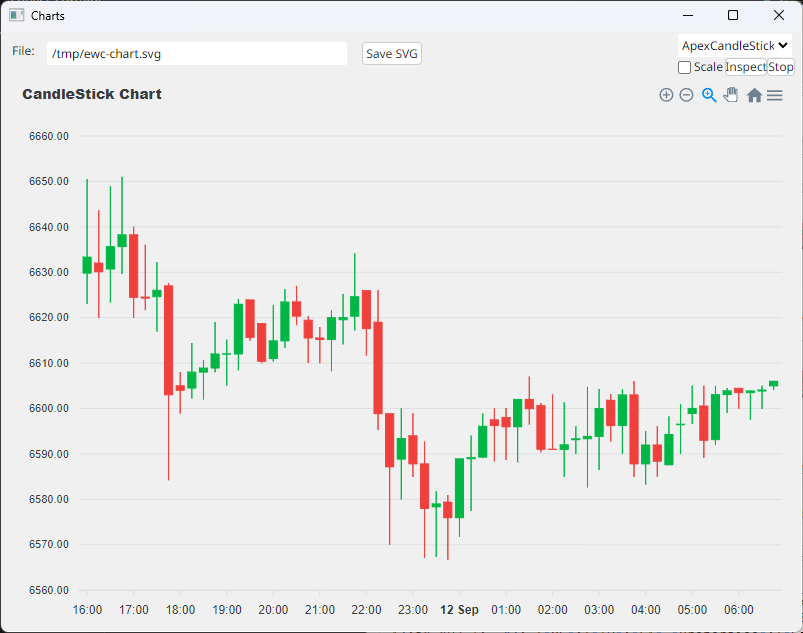 The Demo Application
Demos of Extensions
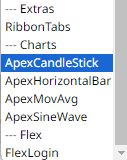 Exercise 1b – Find Documentation
Navigate to https://dyalog.github.io/EWC
Notice that when you click on the name of a property, it opens the ⎕WC documentation.
The EWC documentation describes differences between EWC and ⎕WC
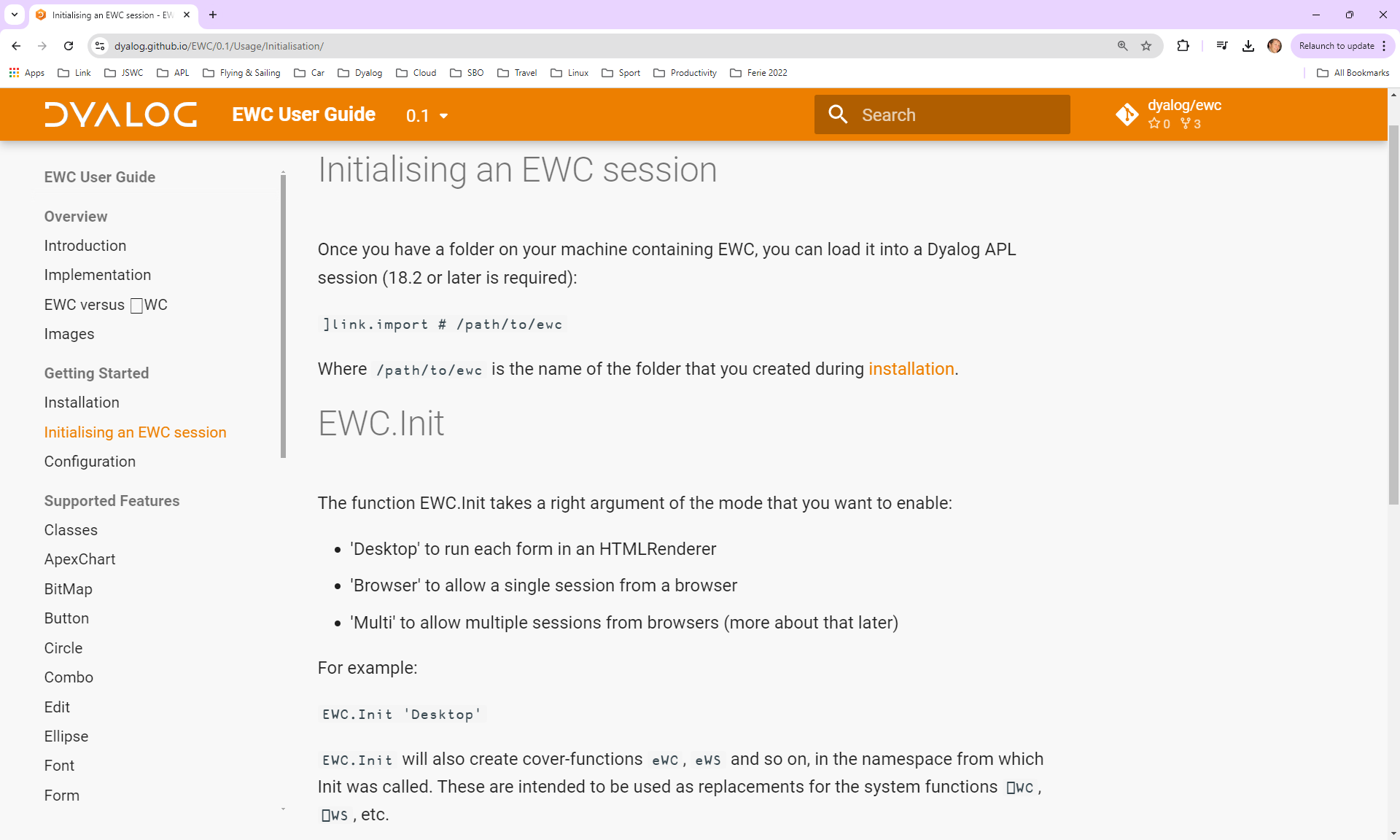 Exercise 2 – Hello World
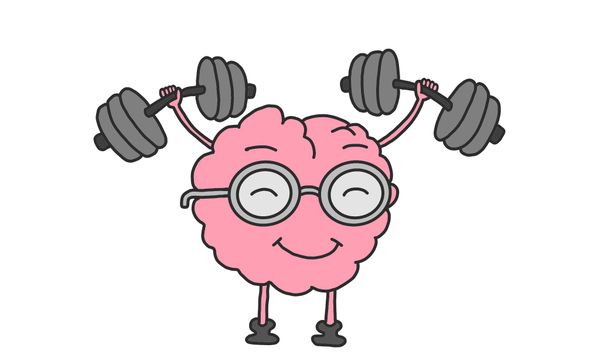 Create a new namespace for your application
Write your own function which
Calls #.EWC.Init 'Desktop'
Creates a Form with a Button on it and a callback on Select
NB: you want to experiment interactively rather than having your function call eDQ, you must set    EWC.NOIDQ←0 ⍝ Enable Interactive DQ
How does it work?
How Does it Work?
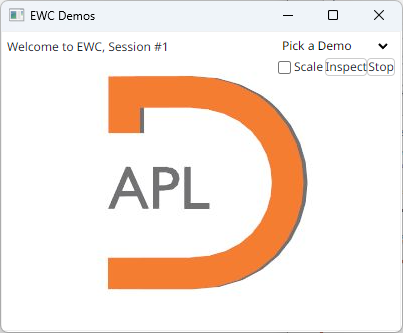 Conga server is created listening on port 22322
HTMLRenderer or Web Browser launched athttp://localhost:22322/index.html
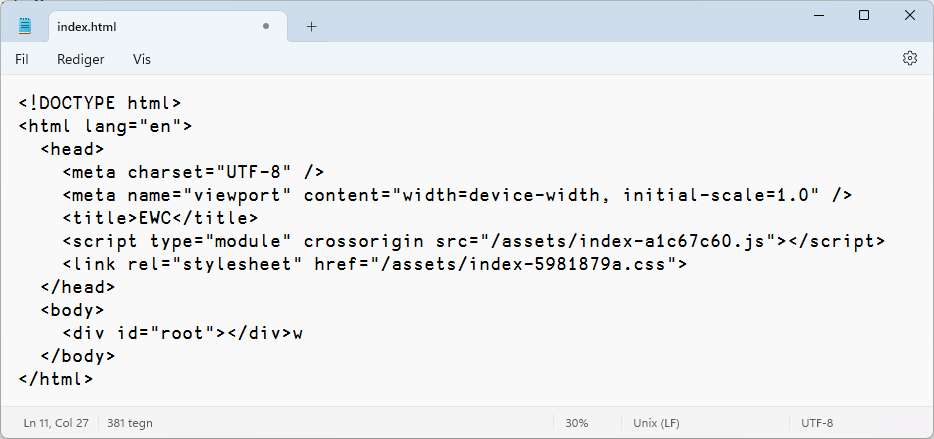 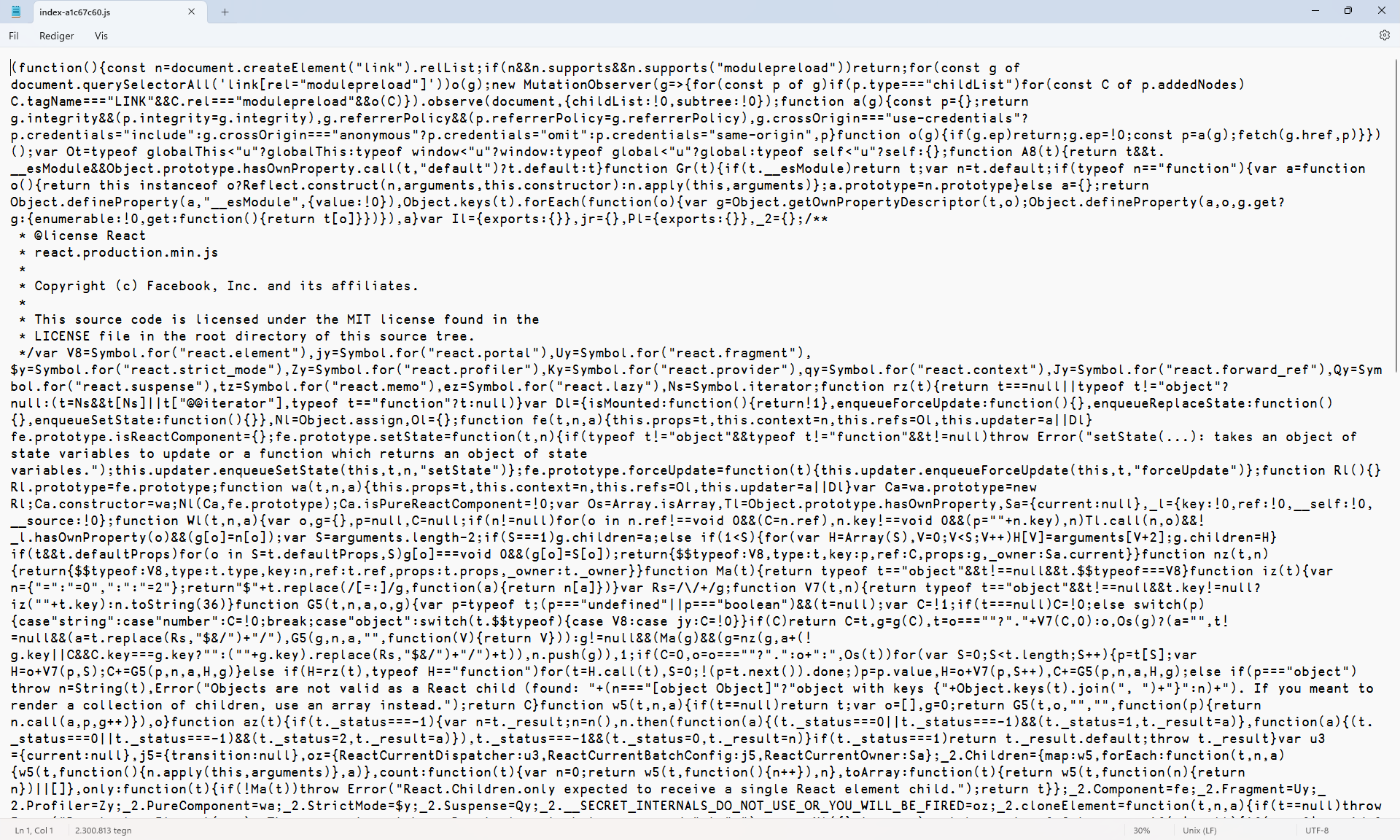 A ”React” application runs...
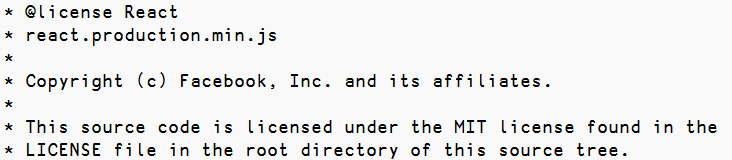 A WebSocket is Born
Log messages are timestamped mm.ss.ttt since session start. R=Receive, T=Transmit, C=Create07:53.071 C:  Session 1 created, socket 2, connected from [::1]:57082, key: LIZpDGotmvS+MjRF1uu//g== 
JavaScript Client tells us something about it’s environment:07:53.077 R:  #2: {"DeviceCapabilities":{"ViewPort":[301,401],"ScreenSize":[1440,2560],"DPR":1,"PPI":200}} 07:53.083 R:  #2: {"Initialise":{"Version":"0.2.0","Name":"EWC Client","URL":"http://localhost:22322/"}}
APL Server says how it wants things (you can customise these):07:53.127 T:  {"Options":{"ID":"Mode","Properties":{"Desktop":1}}} 07:53.134 T:  {"Options":{"ID":"Locale","Properties":{"Decimal":".",                       "LongDate":"D. MMMM YYYY","ShortDate":"DD-MM-YYYY","Thousand":","}}} 07:53.139 T:  {"Options":{"ID":"Colors","Properties":{"Standard":[[-1,"Scrollbar",[200,200,200]],[-2,"Background",[0,0,0]],[-3,"ActiveTitle",[153,180,209]],[-4,"InactiveTitle",[191,205,219]],blablabla,[-21,"ButtonHilight",[255,255,255]]]}}} 07:53.190 T:  {"Options":{"ID":"Fonts","Properties":{"Scale":1}}}
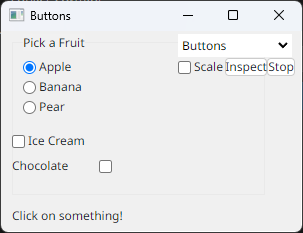 Typical Web Socket Traffic
'F1' eWC 'Form' 'Buttons' (50 50) (200 300) ('Coord' 'Pixel')
     {"WC": {"ID":"F1",            "Properties":{"Caption":"Buttons","Coord":"Pixel",           "Posn":[0,0],"Size":[200,300],"Type":"Form"}}} 
'F1.STATUS' eWC 'Label' 'Click on something!' (175 10) (23 300)
     {"WC":{"ID":"F1.STATUS",            "Properties":{"Caption":"Click on something!",           "Posn":[175,10],"Size":[23,300],"Type":"Label"}}}
(user selects Ice Cream)
     {"Event":{"EventName":"Select","ID":"F1.ICE"}}optstate←'F1.ICE' 'F1.CHOKO' eWG¨ ⊂'State'
  {"WG":{"ID":"F1.ICE","Properties":["State"],"WGID":"7"}}     ⍝ Ask client for state of F1.ICE  {"WG":{"ID":"F1.ICE","Properties":{"State":1},"WGID":"7"}}   ⍝ State=1
  {"WG":{"ID":"F1.CHOKO","Properties":["State"],"WGID":"8"}}   {"WG":{"ID":"F1.CHOKO","Properties":{"State":0},"WGID":"8"}}
For the really Curious
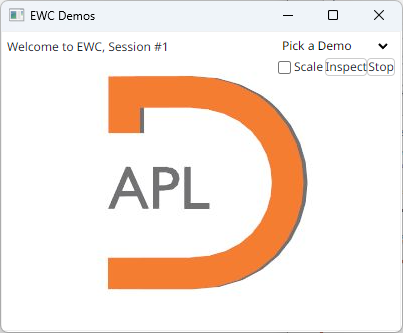 Inspect what the React code has generated
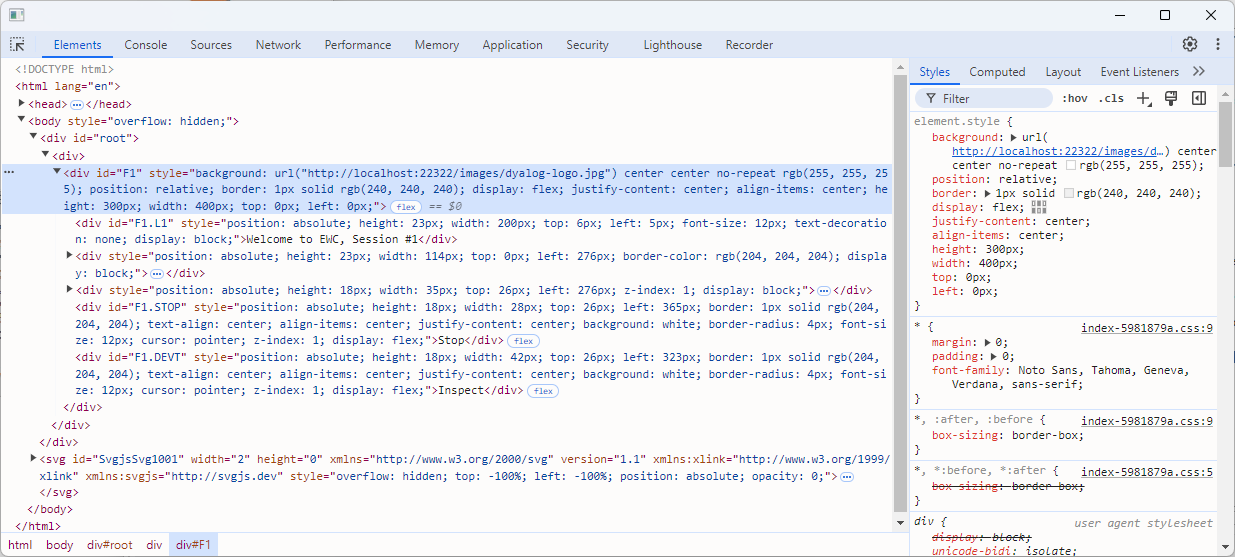 Configuration
Changing the Colour Scheme
This is a hack, need better method
NB: EWC controls do not currently always use the correct colours
EWC.settings.Colors.Standard  ¯1  Scrollbar              200 200 200   ¯2  Background             0 0 0         ¯3  ActiveTitle            153 180 209   ¯4  InactiveTitle          191 205 219   ¯5  MenuBar                240 240 240   ¯6  Window                 255 255 255   ¯7  WindowFrame            100 100 100   ¯8  MenuText               0 0 0         ¯9  WindowText             0 0 0        ¯10  TitleText              0 0 0        ¯11  ActiveBorder           180 180 180  ¯12  InactiveBorder         244 247 252  ¯13  AppWorkspace           171 171 171  ¯14  Hilight                0 120 215    ¯15  HilightText            255 255 255  ¯16  ButtonFace             240 240 240  ¯17  ButtonShadow           160 160 160  ¯18  GrayText               109 109 109  ¯19  ButtonText             0 0 0        ¯20  InactiveTitleText      0 0 0        ¯21  ButtonHilight          255 255 255
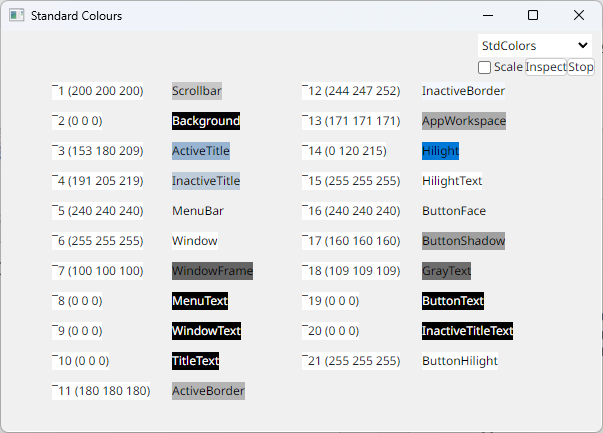 Changing Locale Settings
⎕JSON⍠'Compact' 0⊢EWC.settings.Locale{  "Decimal": ".",  "LongDate": "D. MMMM YYYY",  "ShortDate": "DD-MM-YYYY",  "Thousand": ",”}
Not terribly well tested
But if it doesn’t work,we will fix it 
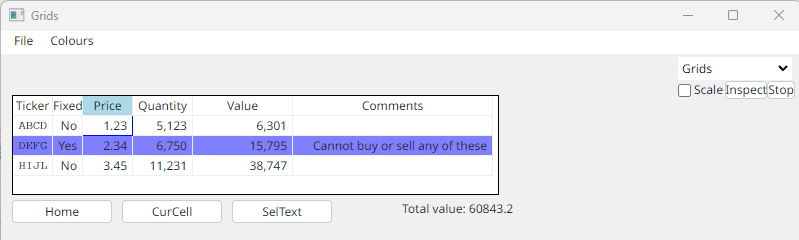 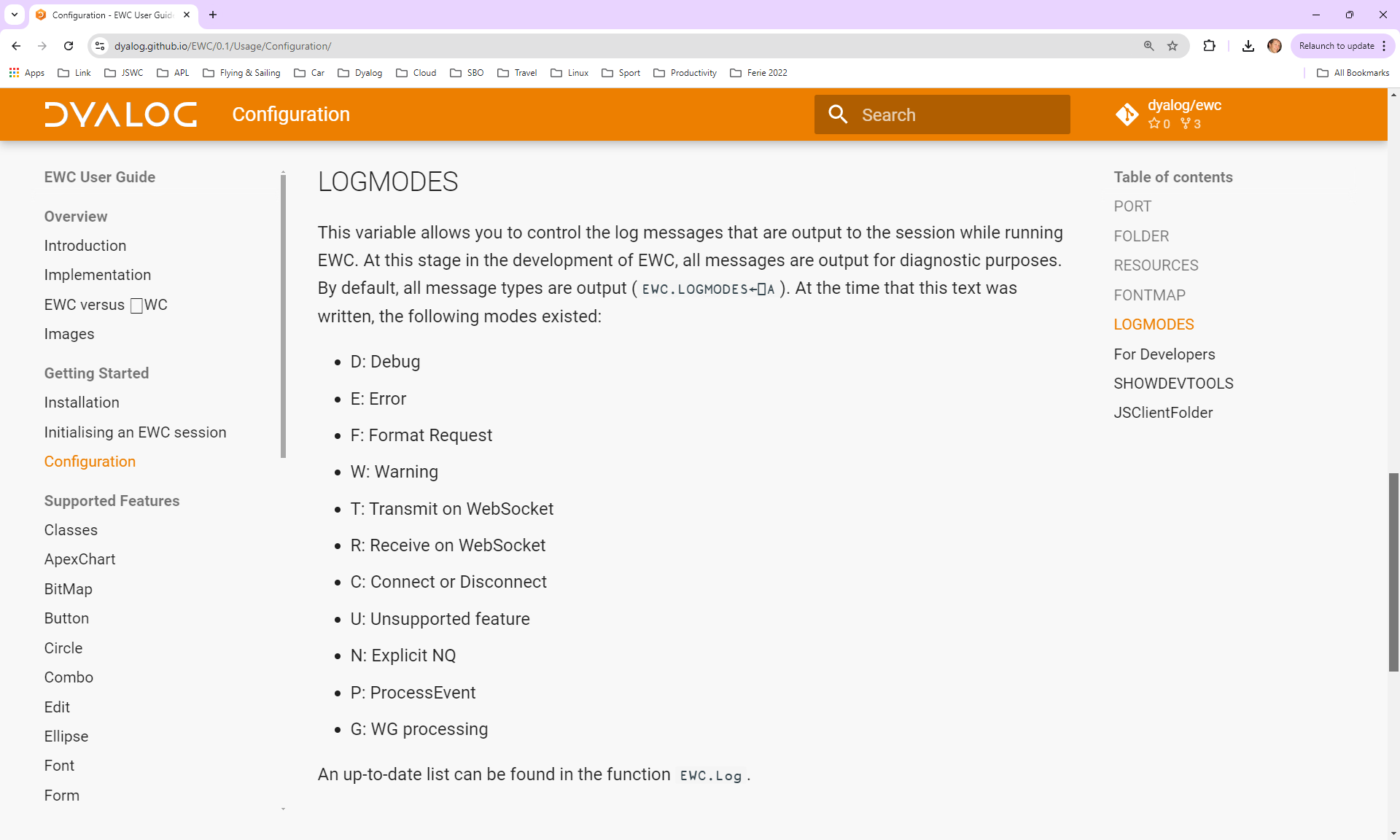 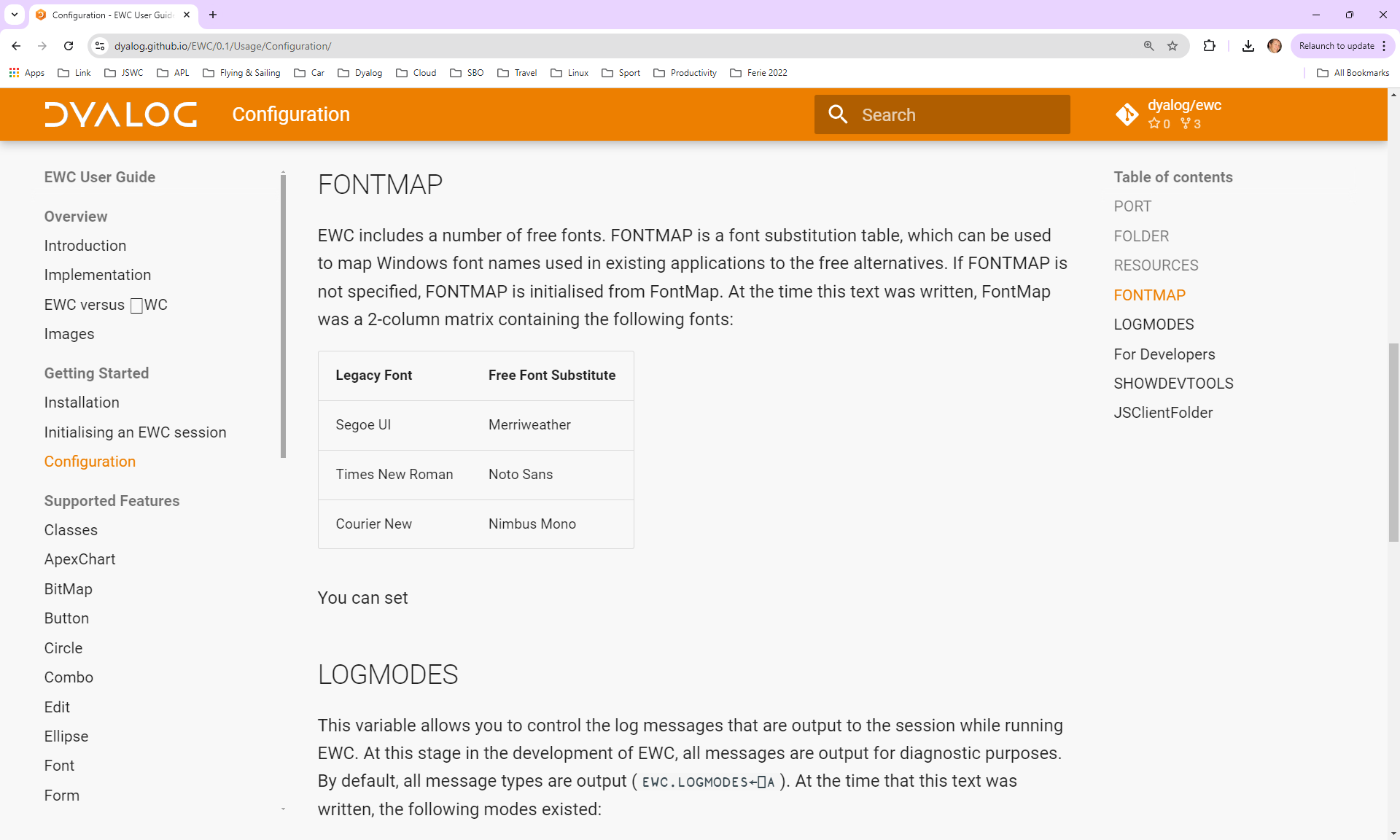 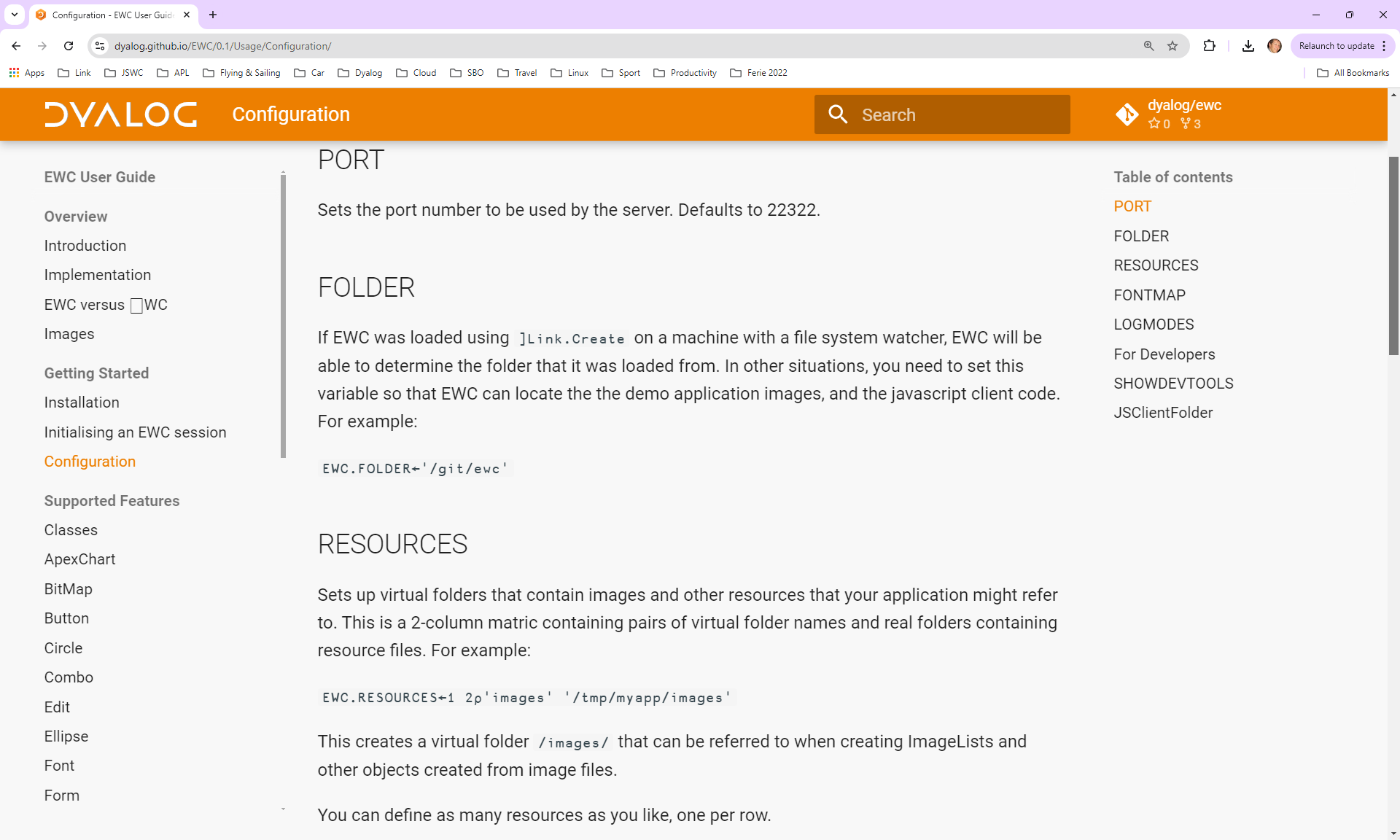 Images
All images must reside on the server
Adding hundreds or thousands of anonymous bitmap children to ImageList objects works fine on the desktop, but ...
EWC ImageLists are simply a list of file names
This will require code changes
Hopefully only a few lines during startup
More file types supported – anything a browser can render
Images
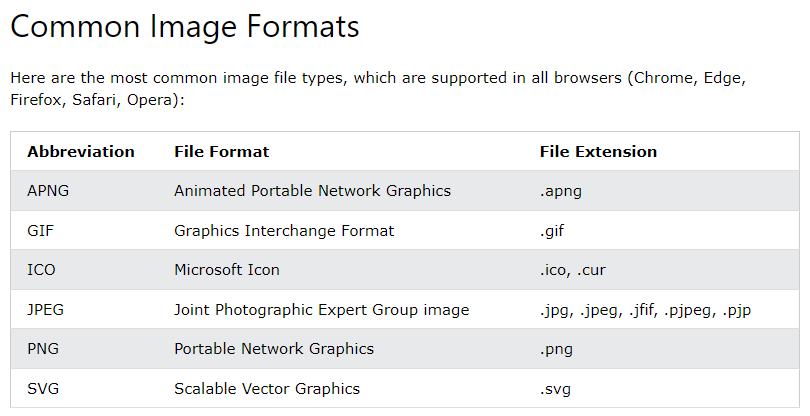 EWC ImageLists
DemoTreeView connected;......... imagefiles←'/images/'∘,¨'Folder-Closed.png' 'Folder-Open.png' 'Price-Ticket.png' 'IL' eWC 'ImageList'('Size'(16 16))('Masked' 2)('Files' imagefiles)...... 'F1.Months' eWC 'TreeView' periods (10 500)(150 150)                ('Depth'(20⍴0,9⍴1 2 2))                ('ImageListObj' '#.IL')                ('ImageIndex' (imix←20⍴1,9⍴1 3 3)) ...
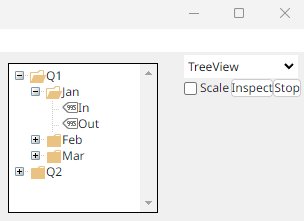 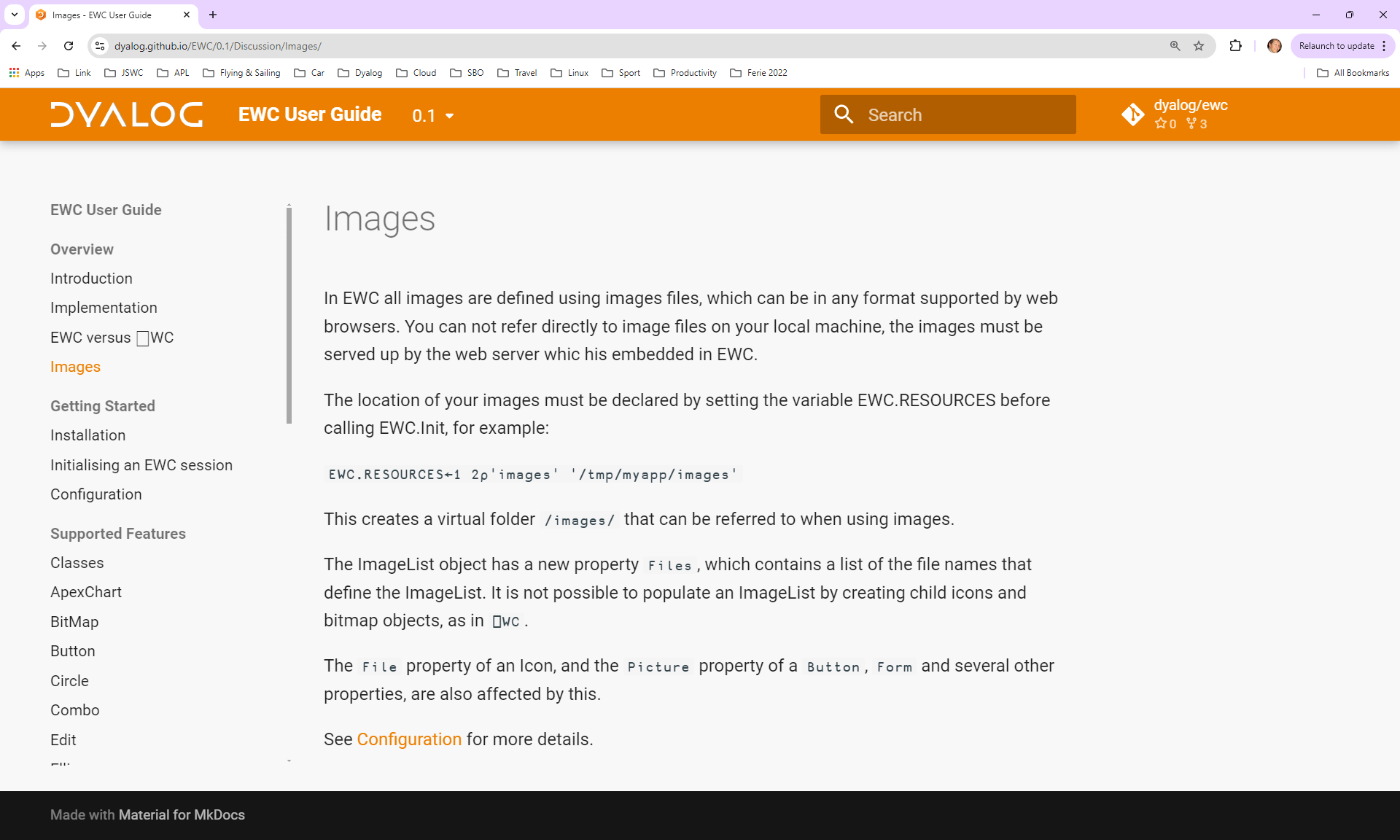 Images
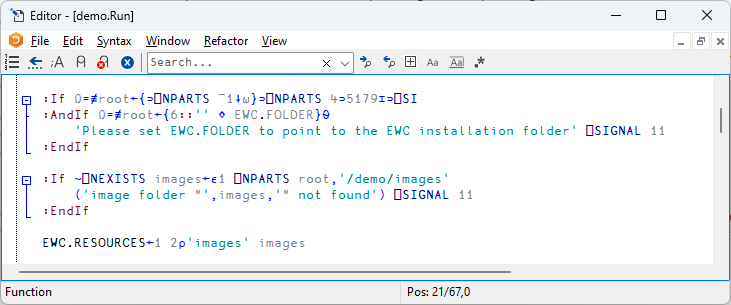 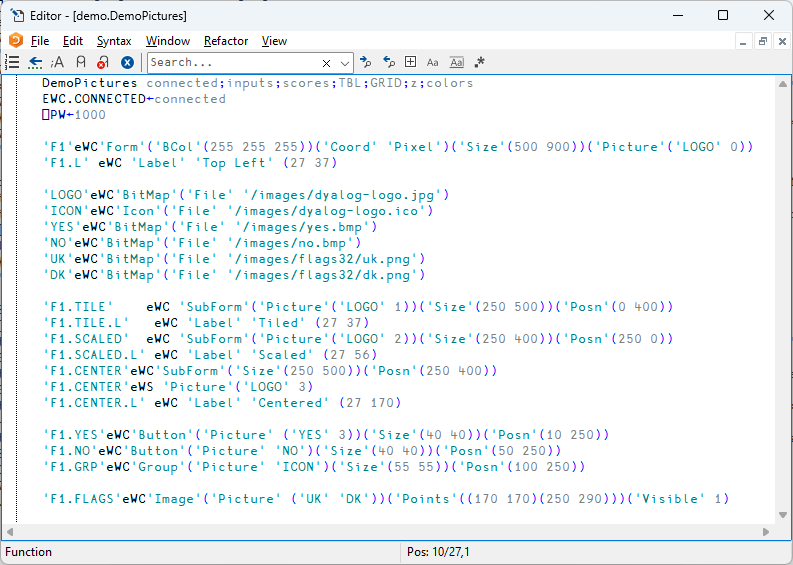 Exercise 3 – Images
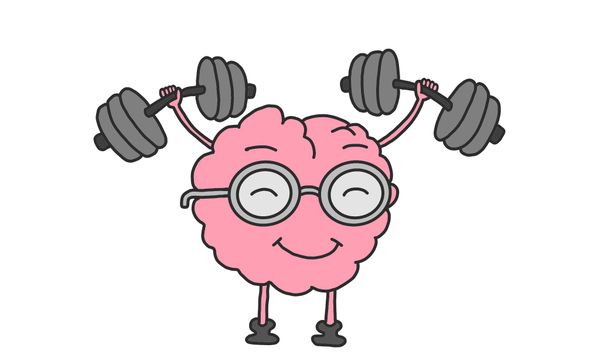 Place an image in a folder
Set EWC.RESOURCES to point to it before you call EWC.Init.
Use EWC.Stop to shut down an existing server
Add an object which uses your image
ImageList BitMap Icon ...
Add something to the form which uses that
Hint: See DemoPictures or DemoTreeView
Current Limitations / Differences
Limited set of Classes & Props
Coord Pixel only
No direct assignment and reference to properties – everything must go through ⎕WS / ⎕WG
No creation using ⎕NEW
Close & Resize of HTMLRenderer not working under eDQ
Images and ImageLists are handled differently (better!) 
Validation and Error Messages weaker / different
⎕NQ may not behave exactly as under Windows
Callbacks returning new event codes is questionable
EWC must be #.EWC and eWC is only instantiated in one place
Unsupported Features
EWC tries to "ignore" use of missing features,
Get something up and running and either modify your code or ask Dyalog to add support
If you try to create an instance of an unsupported class
            FOO[7] 'W0' eWC 'Widget' 'Hello World' ('Size' (300 400)) 40:32.702 W:   *** Warning: at FOO[7] - WC W0 - unsupported class "widget" 
The following still creates a form, ignoring the unsupported feature:
     FOO[7] 'F0' eWC 'Form' 'Hello World' ('Size' (300 400)) ('Dockable' 1)38:58.307 W: *** Warning: at FOO[7] - Unsupported on form: Dockable
Extensions
Ribbon family of controls
ApexCharts
”Flex” instead of Posn + Size
DIY Extensions(KendoUI)
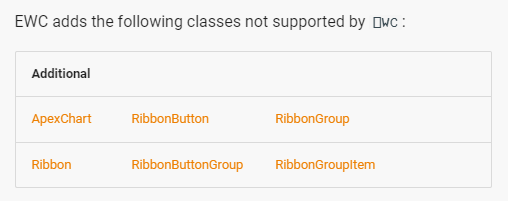 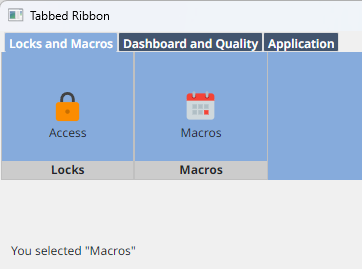 Ribbons
DemoRibbonTabs
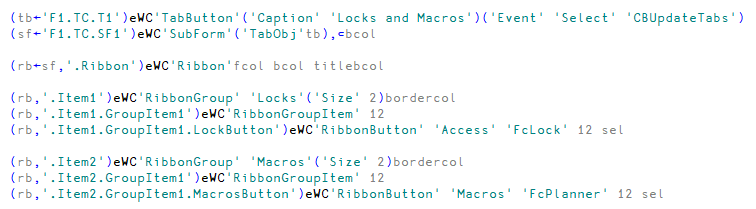 Ribbons
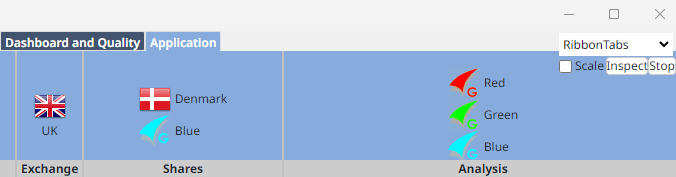 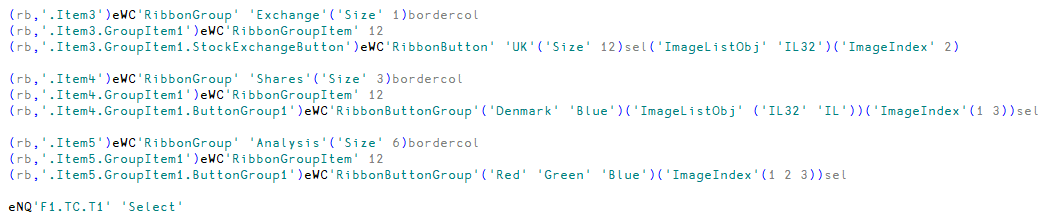 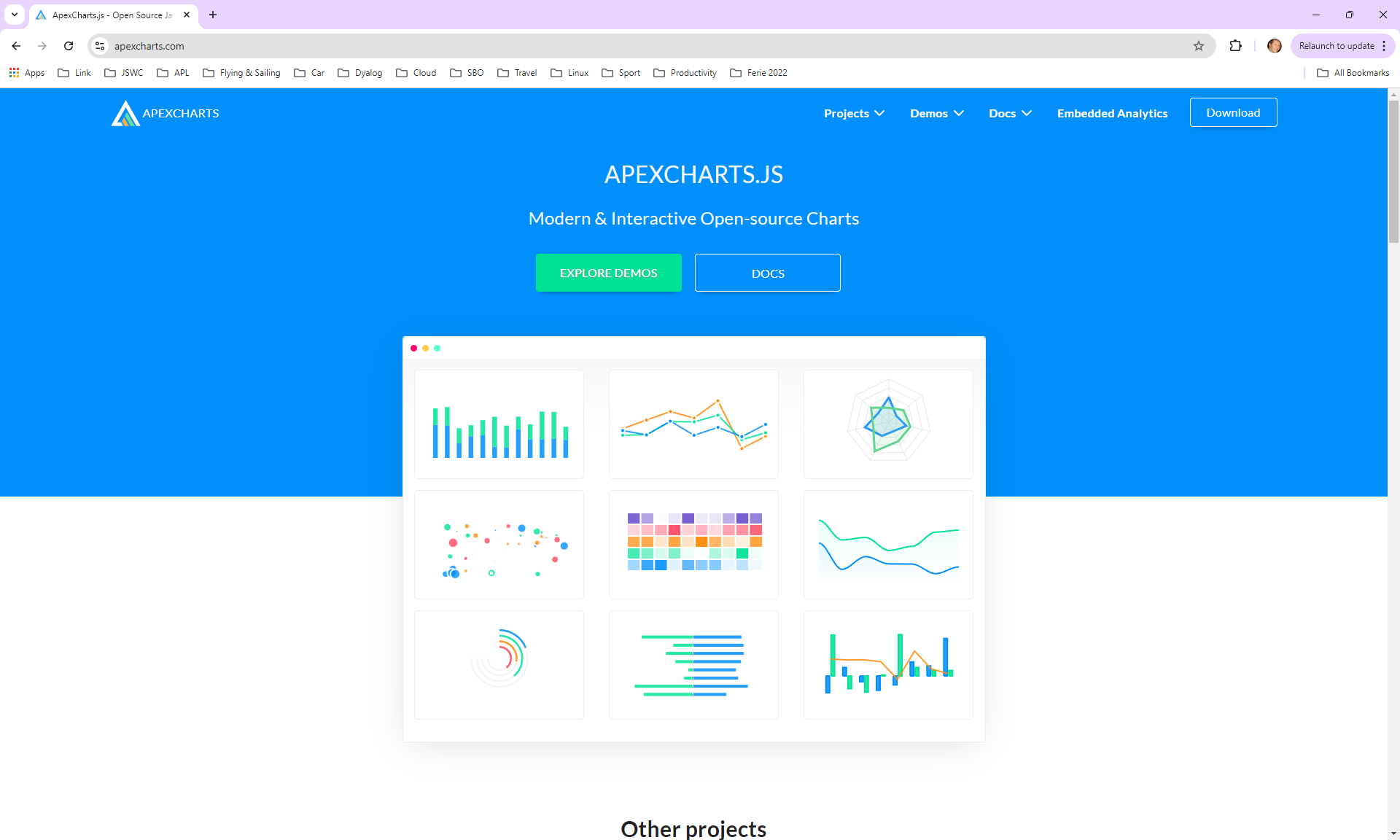 ApexCharts
ApexCharts – Four Demos
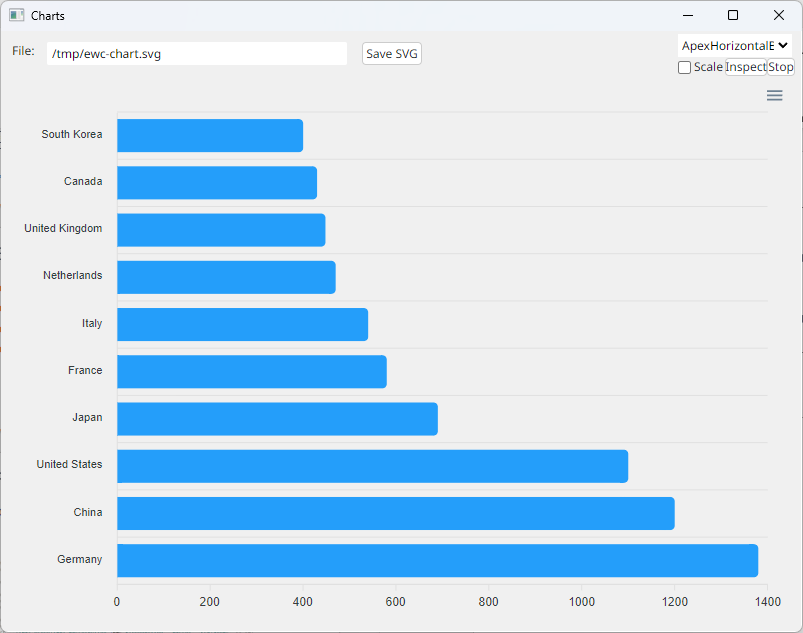 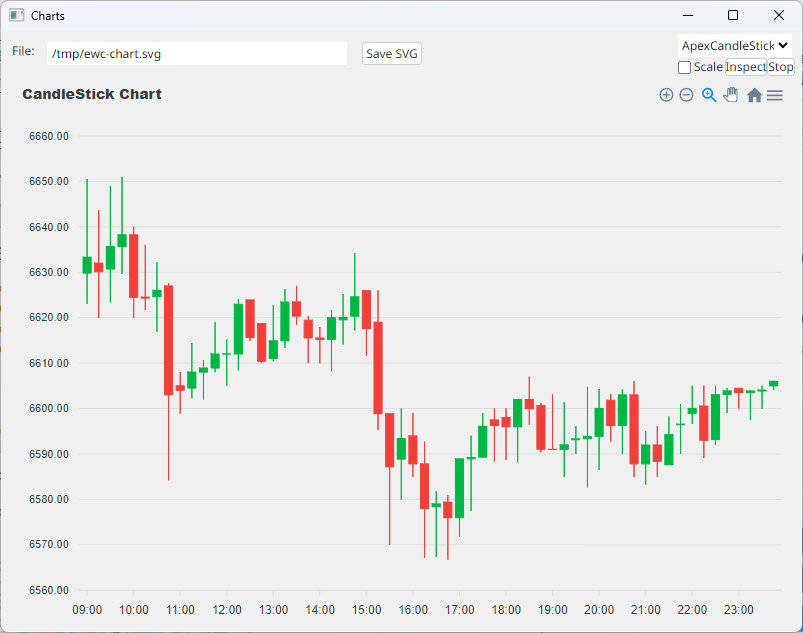 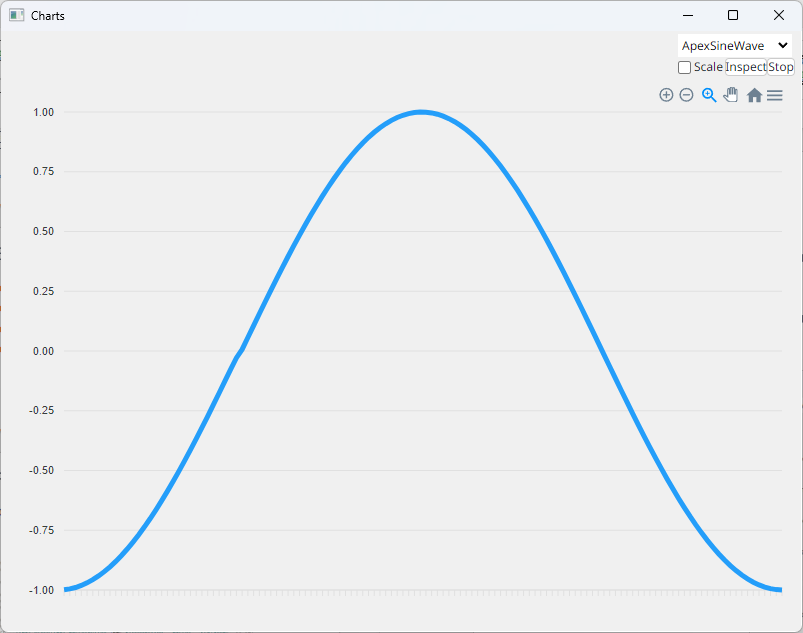 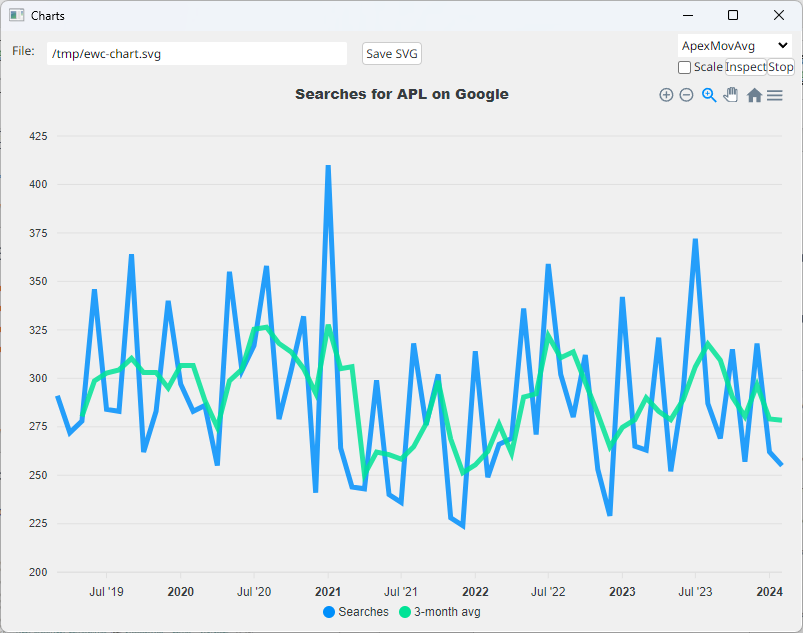 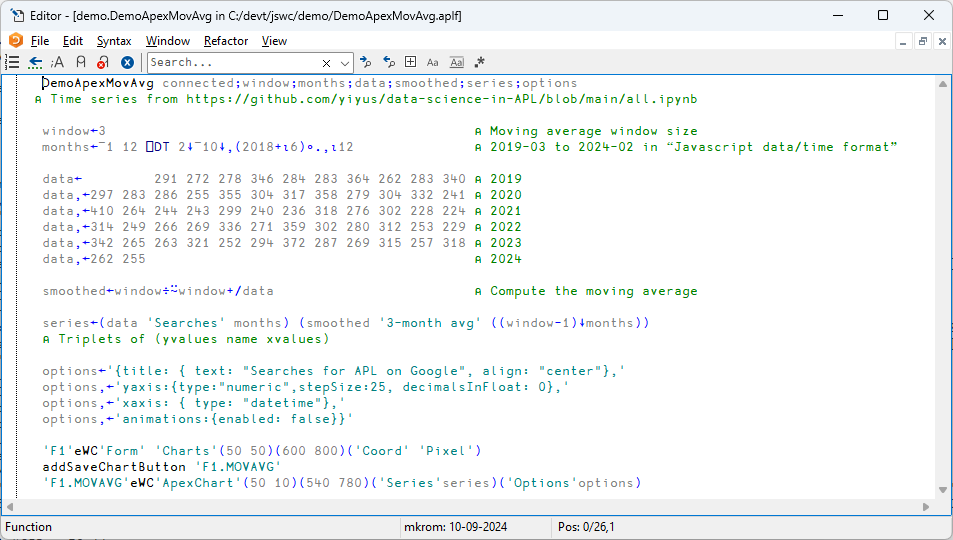 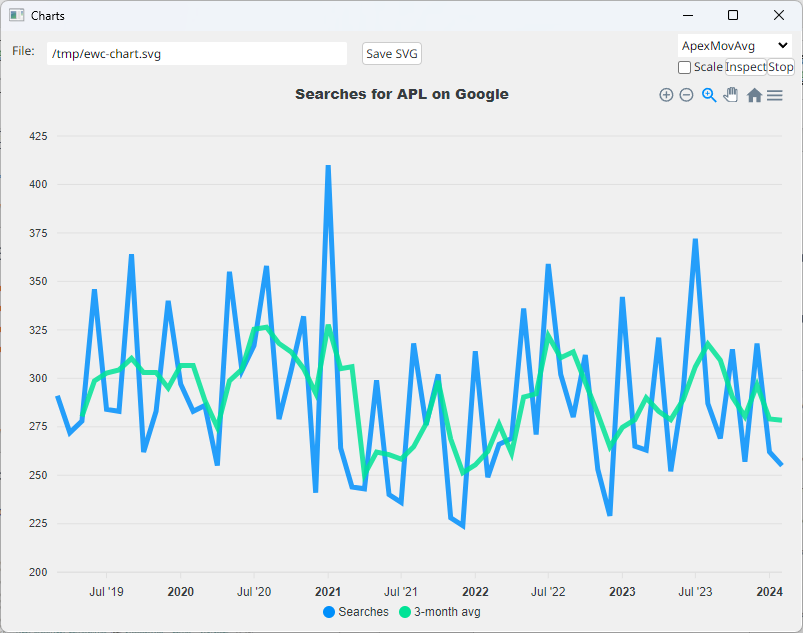 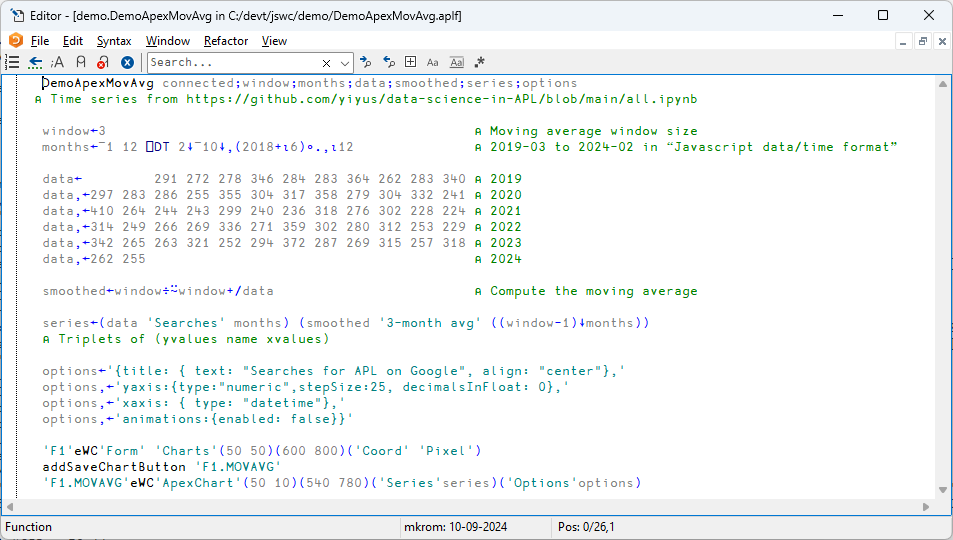 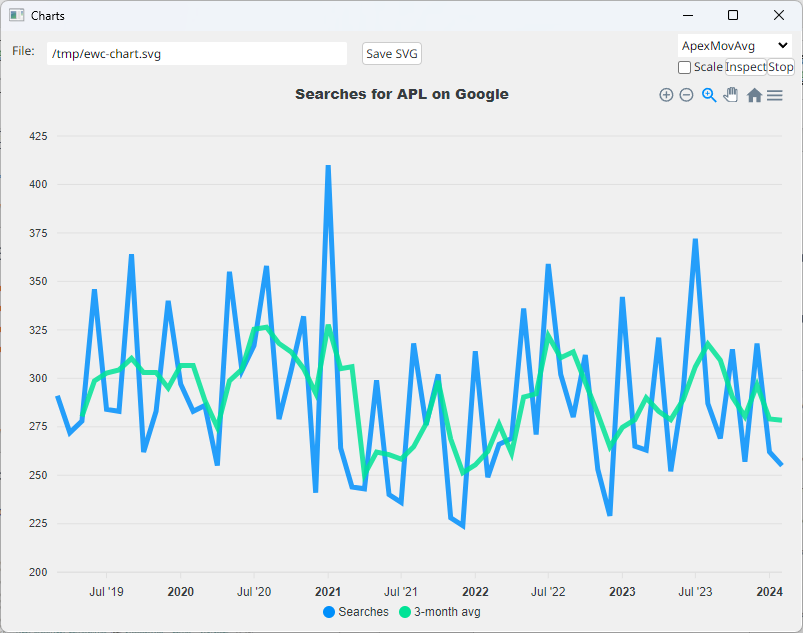 {"WC":{"ID":"F1.MOVAVG","Properties":{"Options":{"animations":{"enabled":false},"title":{"align":"center","text":"Searches for APL on Google"}, "xaxis":{"type":"datetime"},"yaxis":{"decimalsInFloat":0,"stepSize":25,"type":"numeric"}},"Posn":[50,10],"Series":[{"data":[   {"x":1551398400000,"y":291},{"x":1554076800000,"y":272},{"x":1556668800000,"y":278},   {"x":1559347200000,"y":346},{"x":1561939200000,"y":284},{"x":1564617600000,"y":283},   {"x":1567296000000,"y":364},{"x":1569888000000,"y":262},{"x":1572566400000,"y":283},   ...
ApexCharts
This only took 1-2 days to set up(!)
Options are passed straight through(JSON string or APL namespace)
Series can be in several APL-friendly formats:
HorizontalBar
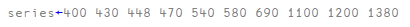 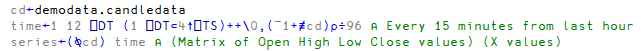 CandleStick
MovAvg
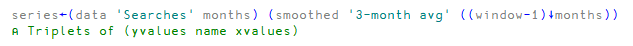 ApexCharts SVG Property
The SVG property allows us to retrieve the SVG for the chart
Use ApexCharts in an invisible   HTMLRenderer to generate charts
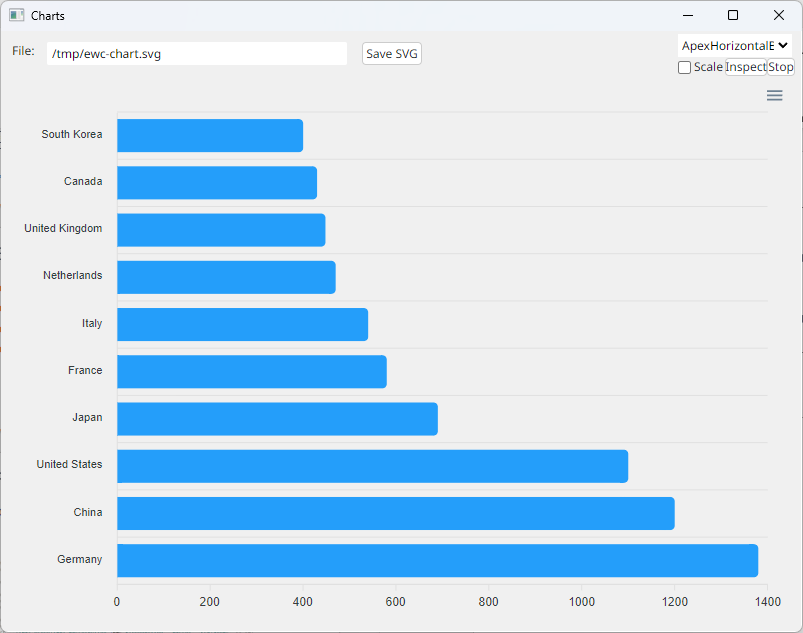 ≢svg←'F1.BAR' eWG 'SVG' 29820
      4 80⍴svg
<svg id="SvgjsSvg1006" width="780" height="540" xmlns="http://www.w3.org/2000/sv
g" version="1.1" xmlns:xlink="http://www.w3.org/1999/xlink" xmlns:svgjs="http://
svgjs.dev" class="apexcharts-svg" xmlns:data="ApexChartsNS" transform="translate
(0, 0)" style="background: transparent;"><foreignObject x="0" y="0" width="780"
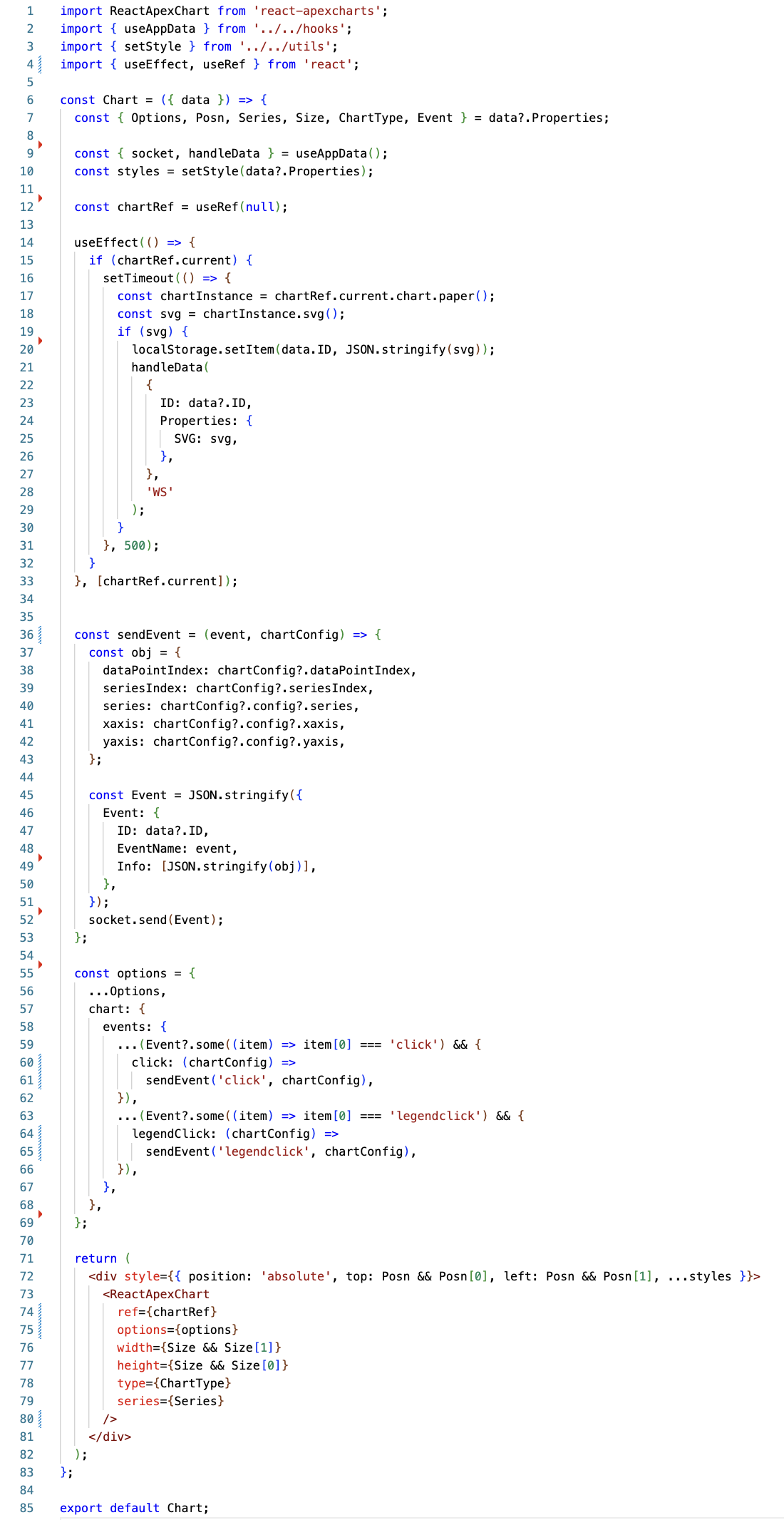 Extending EWC
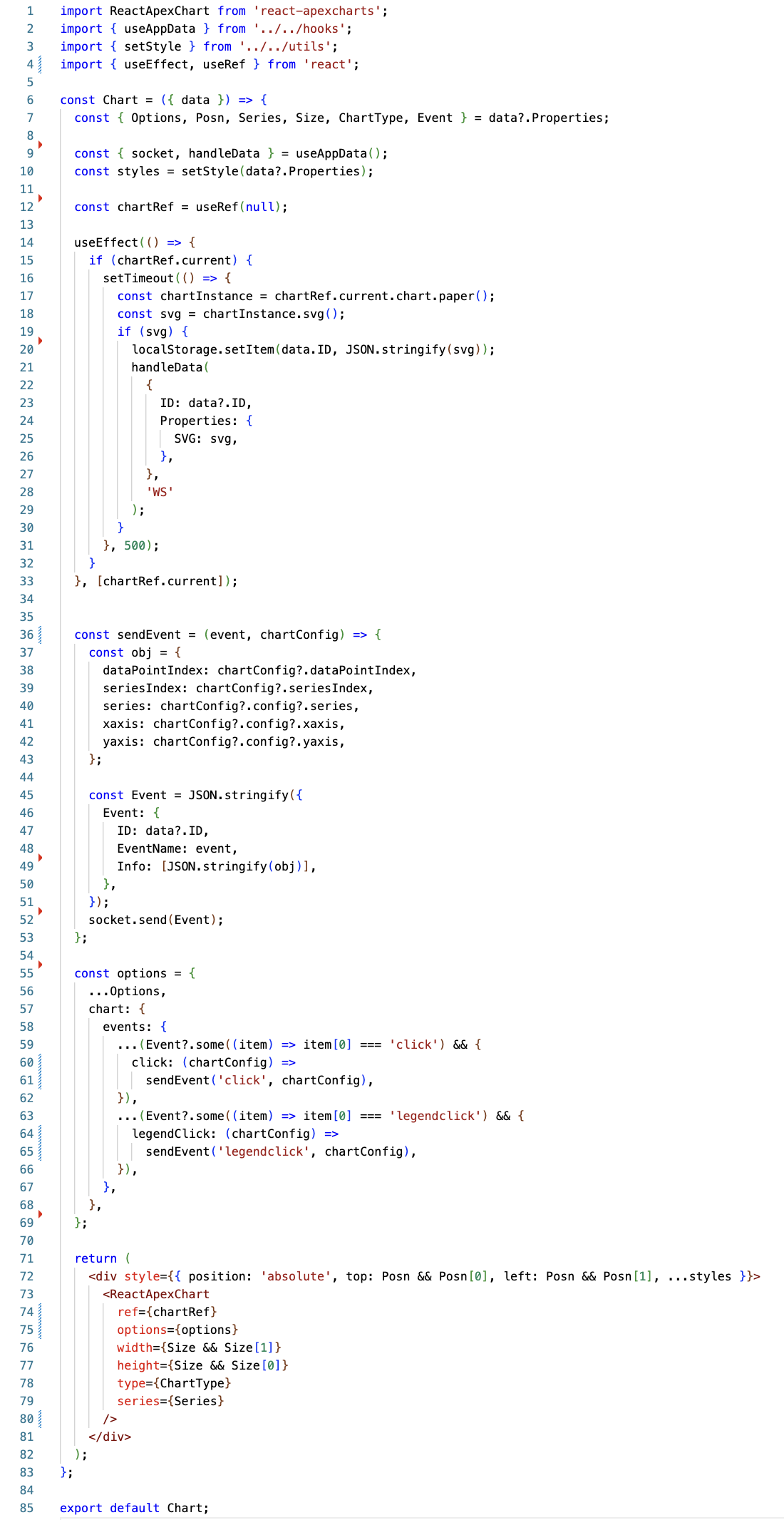 Slide from Neil on what JS was needed to add ApexCharts will be here
Add Metadata for new Class
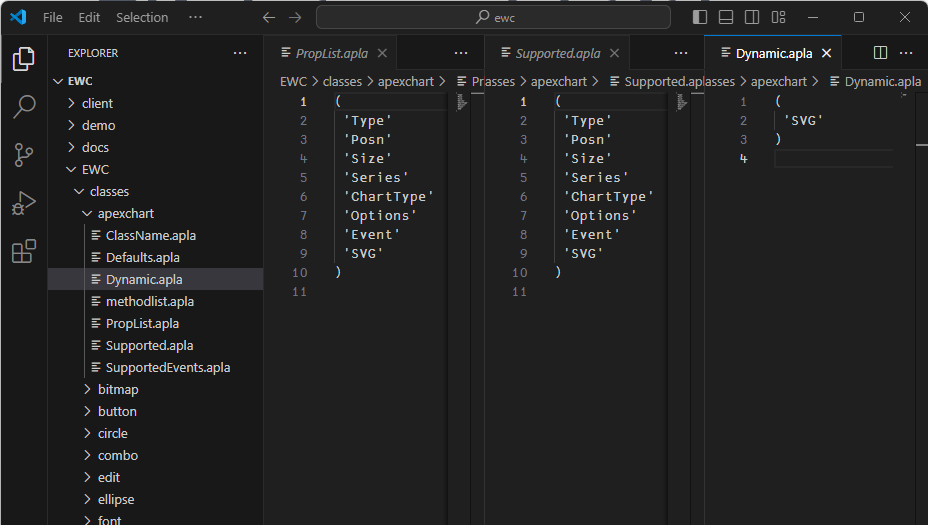 + Optional Property Handler
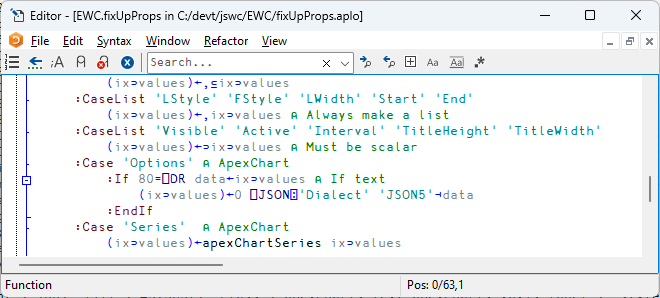 + Optional Property Handler
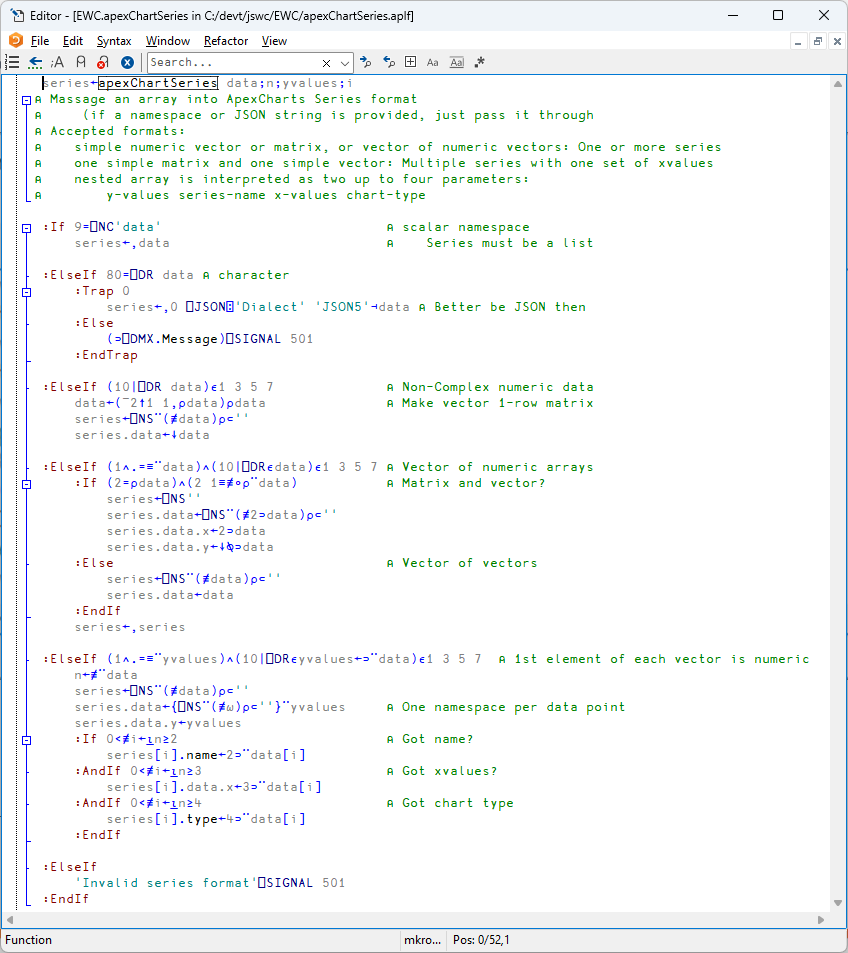 + Optional Property Handler
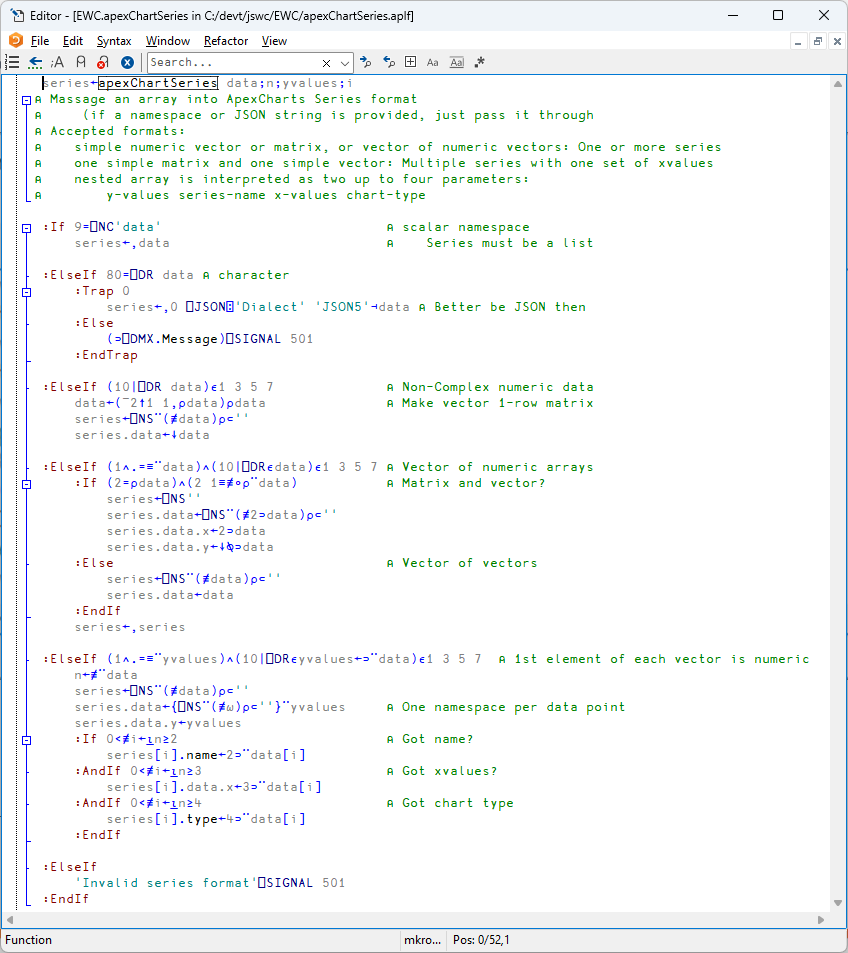 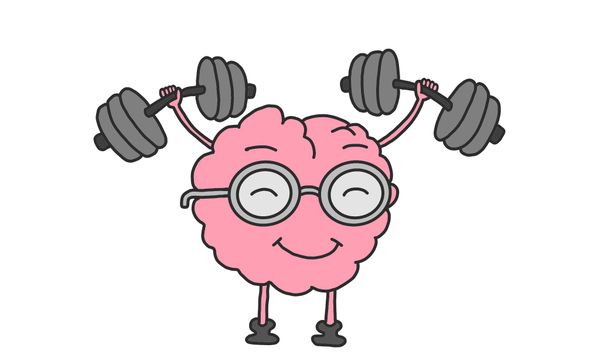 Exercise 4 – ApexCharts
Browse the ApexChart demos
Add a Line chart to your application
More than one line,with a legend?
https://apexcharts.com/javascript-chart-demos/
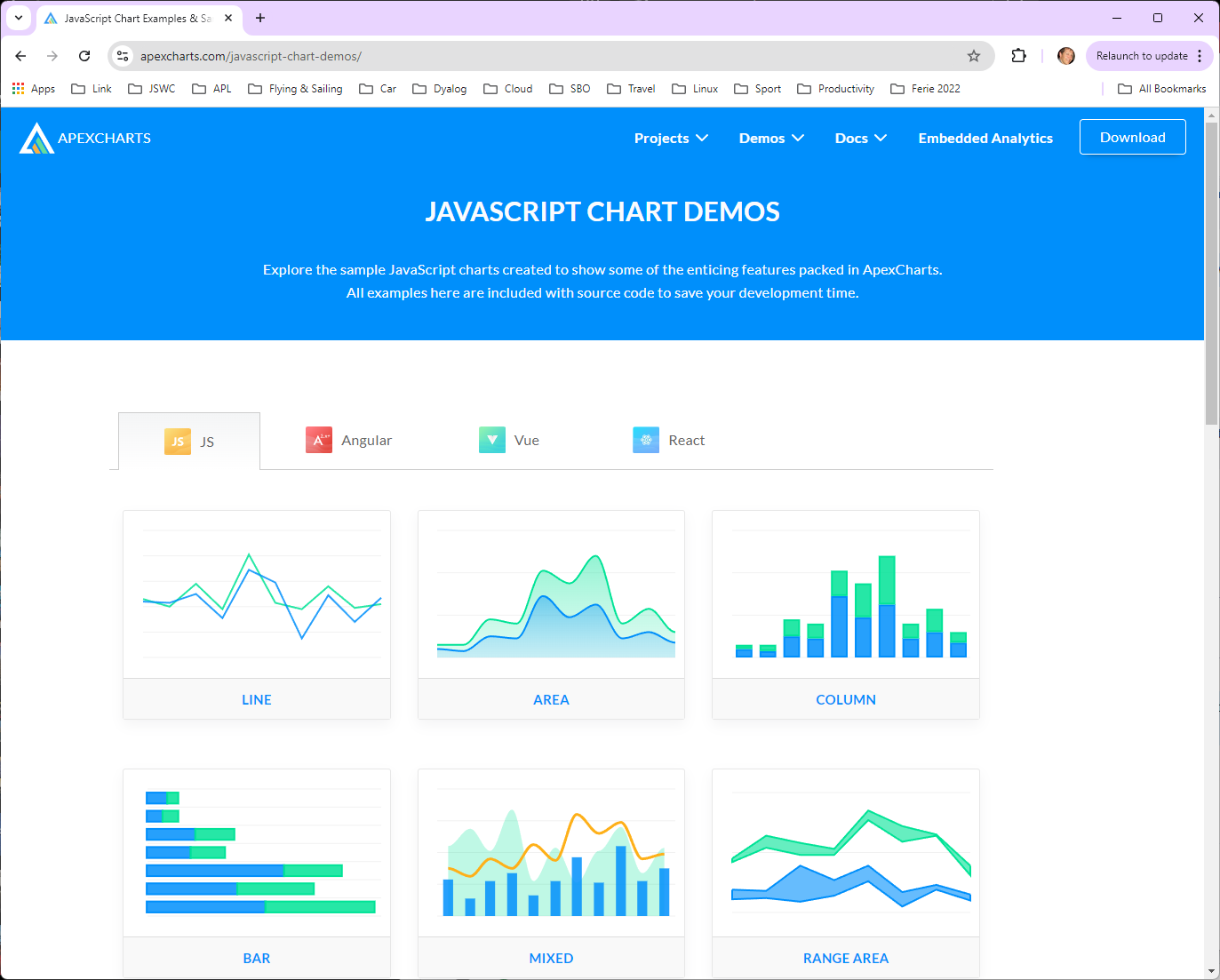 Flex – Instead of Posn & Size
Still VERY experimental – Feedback Please!
The Flex property can be set on containers
'Flex' 'fill'Form should fill the available space (Forms only)
'Flex' 'row'Stack controls horizontally (Any container object)
'Flex' 'column'No comment
By default, 'fill' sets column orientation
CSS property allows you to add additional CSS styling
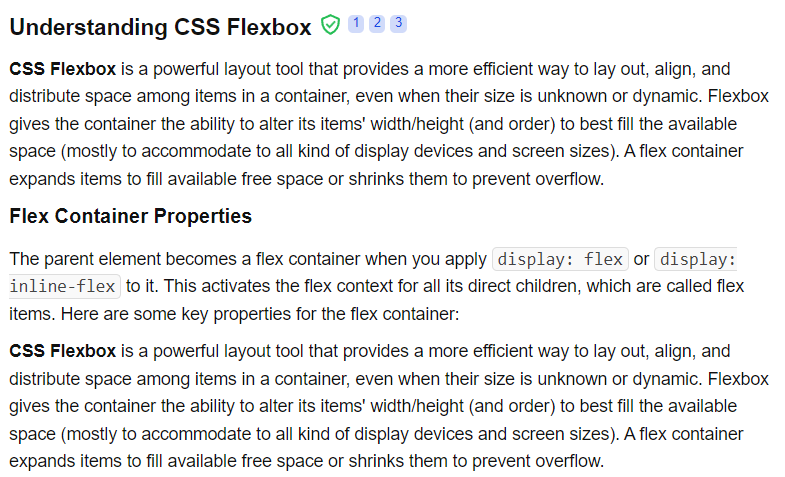 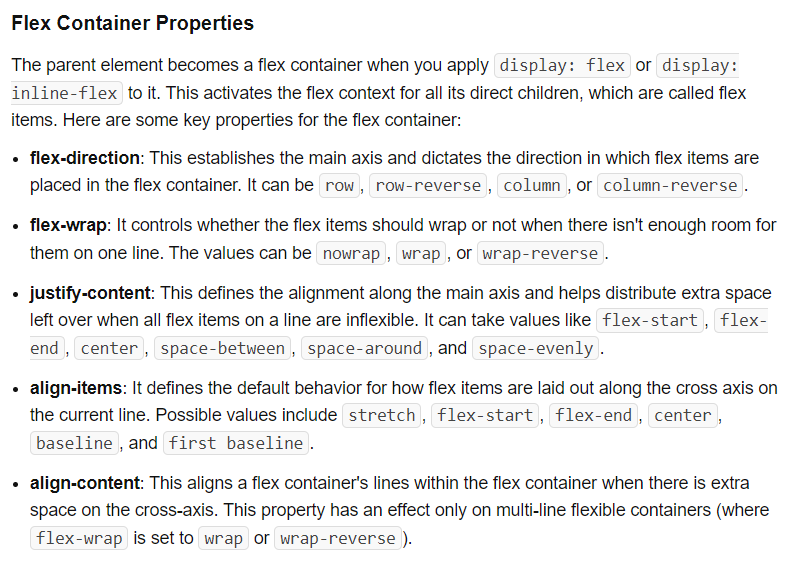 Not Yet Supported
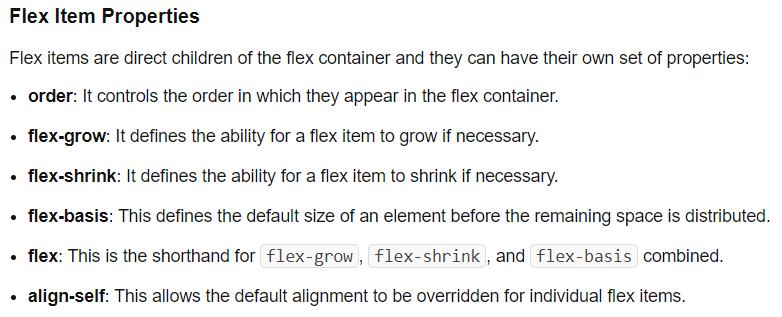 SubForm = "StackPanel"
A Subform with Flex becomes a "StackPanel"
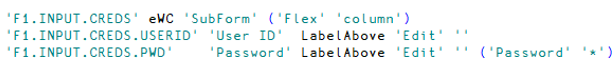 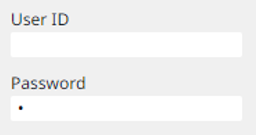 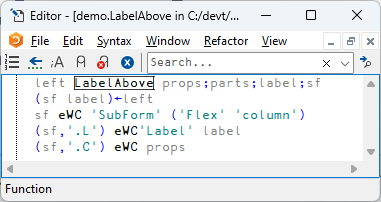 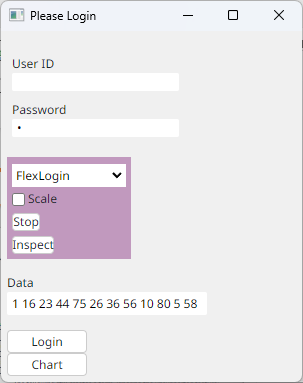 FlexLogin
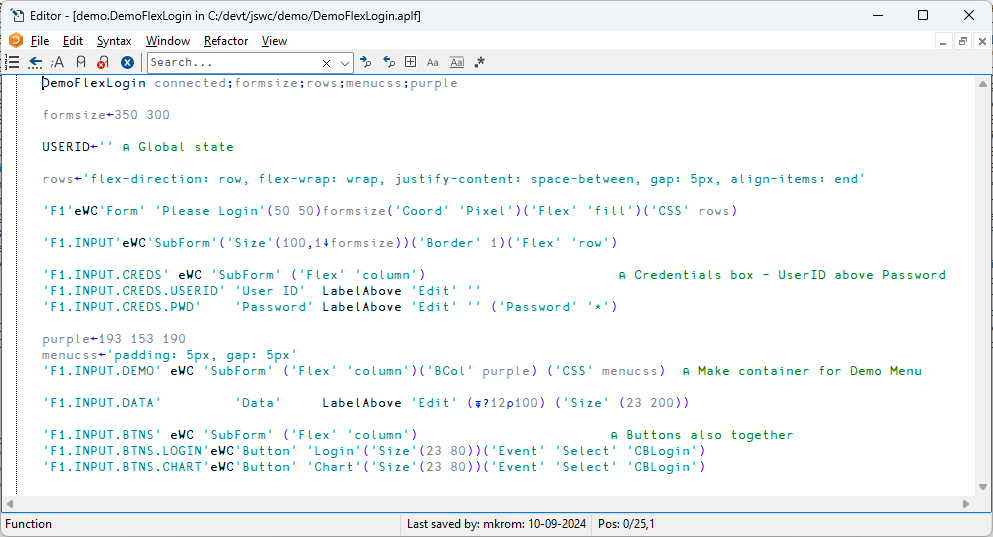 Probably no Exercise
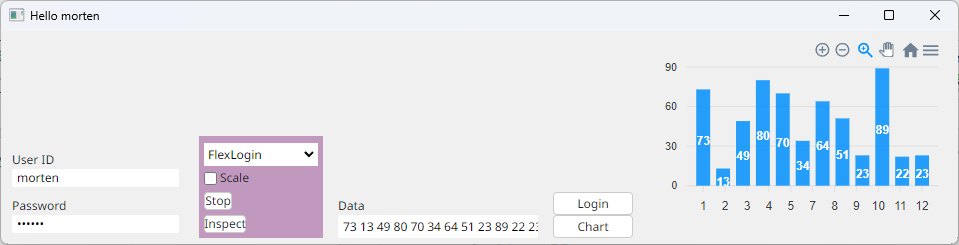 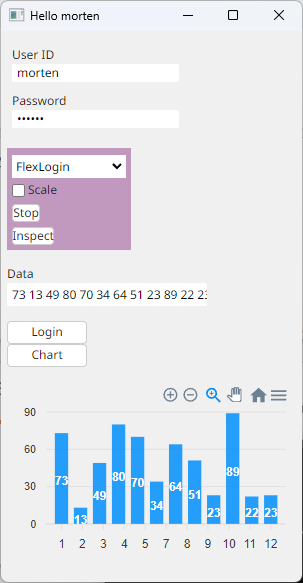 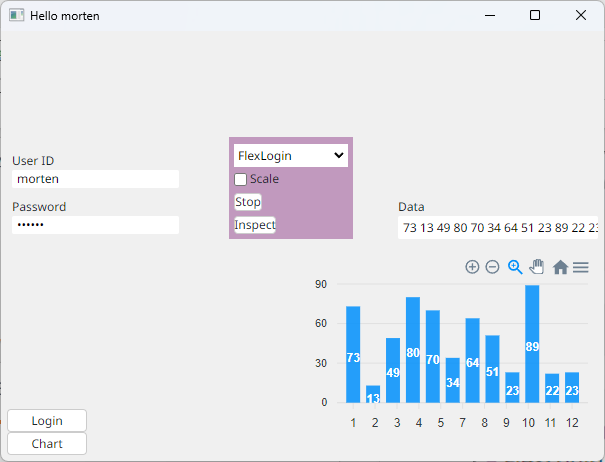 Exercise ?
No Flex Exercise
Design still subject to change
We can play with this at the end if we have time
Browser Mode
Intended for single-user web applications and testing
In Desktop mode, each Form or modal object like a MsgBox appears in a separate HTMLRenderer window
In Browser mode (after EWC.Init 'Browser')
You connect a browser and the UI appears in it
You can currently only have one Form at a time
You can still pop up modal objects like MsgBox
Exercise 5 – Browser mode
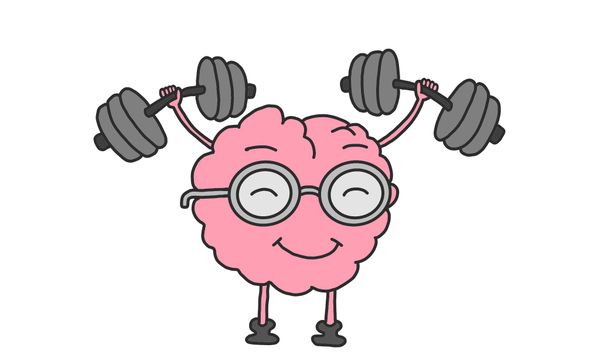 Try       demo.Run 'Browser’
Connect a browser and run some demos,notice how everything looks (kind of) the same 
Stop the demo
Now run EWC.Init 'Browser' and reconnect the browser
Note that nothing happens (but you should see log messages)
Try some interactive uses of eWC, for example
'F1' eWC 'Form' 'Hello Browser' (10 10)(300 499)('Bcol' (193 153 190))
Multi Mode
Intended for multi-user applications.
    EWC.Init 'Multi' 
Must be called from a namespace which contains a function names Initialise
Initialise MUST create and eDQ a Form (and demo.Run will do this)
This namespace will be cloned for each new Browser connection, and Initialise will be called on a new thread
Notice each user is suspended in ∆DQ in a namespace named demo_n.
demo.Run 'Multi'(lots of output as two sessions connect)      )si
·   ·   #.EWC.∆DQ[42]
·   ·   #.demo_1.Initialise[13]
·   &5
·   ·   #.EWC.∆DQ[42]
·   ·   #.demo_2.Initialise[13]
·   &6
·   [#.EWC.[LIB]] #.EWC.Conga.LIB.Wait[8]
·   [#.EWC.[wss]] #.EWC.wss.Listen[2]
·   #.EWC.wss.Start[14]
&4
Exercise 6 – Multi mode
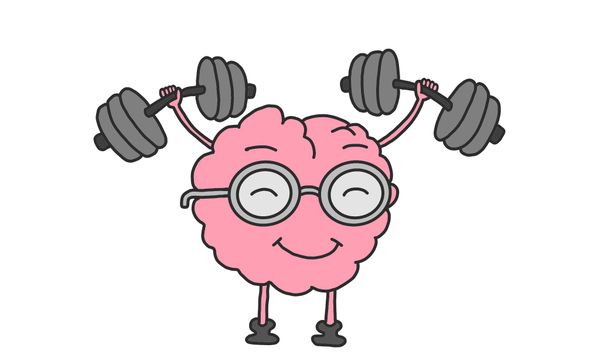 Write a function called Initialise which creates and eDQ’s a form which displays (⍕⎕THIS)
Run  EWC.Init 'Multi'  
Connect two browsers at the same time
Experiment with using )TID to switch into the two threads and inspect the contents, and perhaps modify your form using eWS.
QUERY and HDRS
When your application namespace is duplicated, a namespace called _EWC is injected
It contains (amongst other things)
URL: the URL that the browser navigated to
QUERY: A 2-column matrix of query parameter names and values
HDRS: A 2-column matrix of header names and values
You can use HDRS for authentication and QUERY to drive the initial behaviour of the application
For example, the demo application supports e.g.http://localhost:22322?Demo=Buttons
Exercise 7 – QUERY
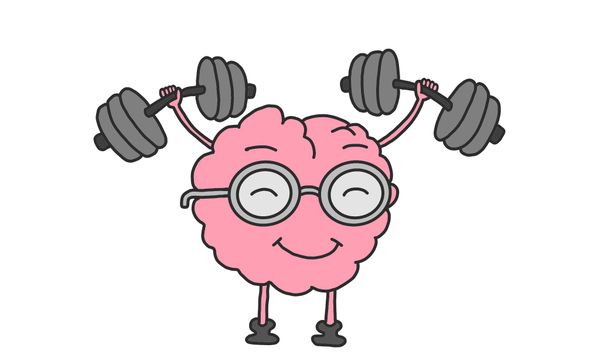 Modify your Initialise function to create a grid with content decided by _EWC.QUERY
Launch two browser sessions with different queries and verify the behaviours
Also inspect the contents of _EWC.HDRS (and the rest of _EWC)
Selenium Testing
Selenium is a framework for testing HTML-based applications
Michael Baas has been experimenting with testing first MiServer/DUI and now EWC
The same names used to create objects (e.g. 'F1.BTN1') can be found in the HTML "DOM"
It is "straightforward" to have automated testing of EWC frontends
Next Year, perhaps a workshop on Selenium?
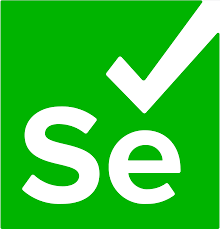 Selenium Testing
Migrating - Live
Four participants declared the intention to bring code for "live" conversion
Three of them used a lot of either ⎕NEW or assignment of properties
All of them will be used to prioritise continued development
One of them looked "easy"
flatview
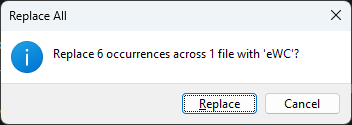 'Coord' 'Pixel' only
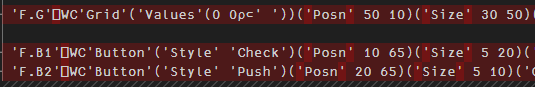  Fake it
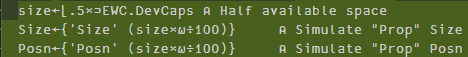 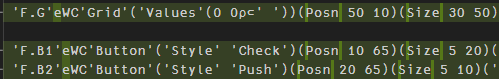 No Edit 'Style' 'Multi'
 Create editable Grid instead
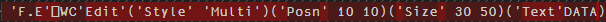 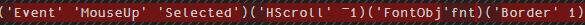 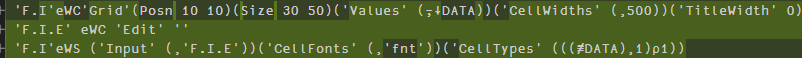 No MouseUp on Edit
 Create an extra button to click on 
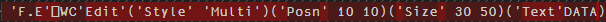 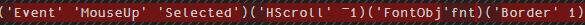 No Direct Property Manipulation
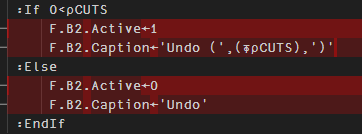  Use eWG / eWS
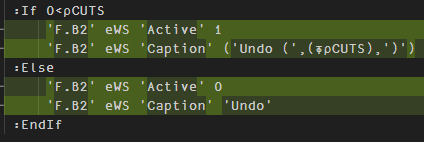 Significant Problems
'Coord' 'Prop' not supported
'Style' 'Multi' not supported on Edit
No 'MouseUp' event on Edit
Direct property assignment & references
Less Significant Problems
EWC.LOGMODES←'EW' ⍝ Errors and Warnings only

 07:00.682 W:   *** Warning: at  Run[4]  Start[9]  - Unsupported on font:  Fixed  
 07:01.164 W:   *** Warning: at  Run[18]  Start[9]  - Unsupported on button:  Active  
 07:01.170 W:   *** Warning: at  Run[19]  Start[9]  - Unsupported on button:  Active